ASSISTENZA TERRITORIALE + CRONICITA’
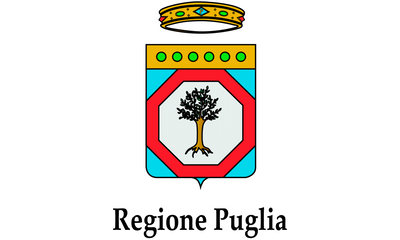 Selezione set di indicatori per l’ Area Territorio
C11a.1.1 Tasso di ospedalizzazione per scompenso per 100.000 residenti (50-74 anni)
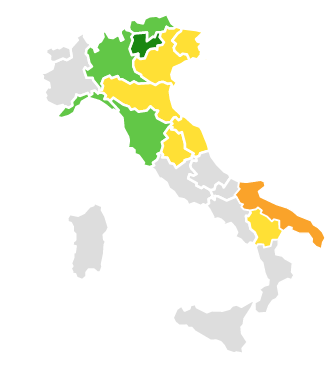 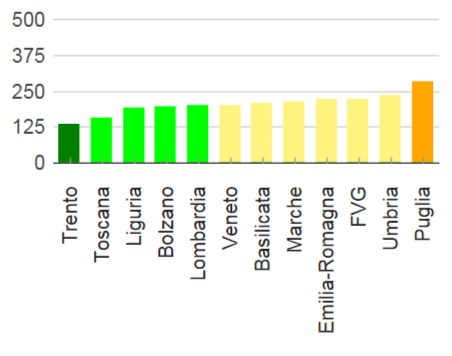 C11a.1.1 Tasso di ospedalizzazione per scompenso per 100.000 residenti (50-74 anni)
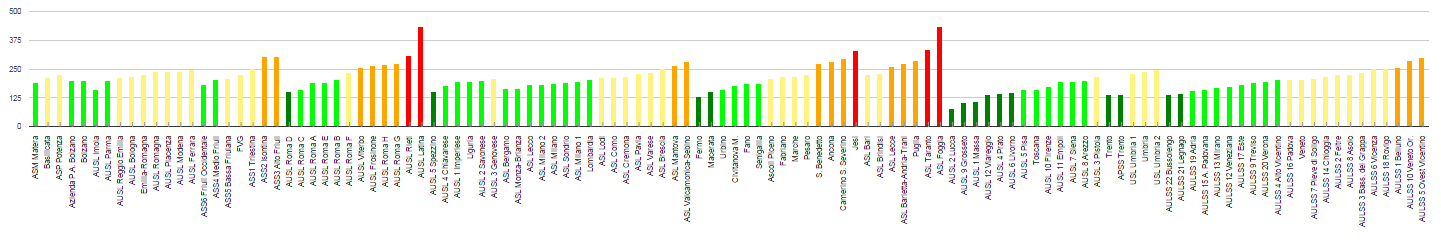 C11a.1.1 Tasso di ospedalizzazione per scompenso per 100.000 residenti (50-74 anni)
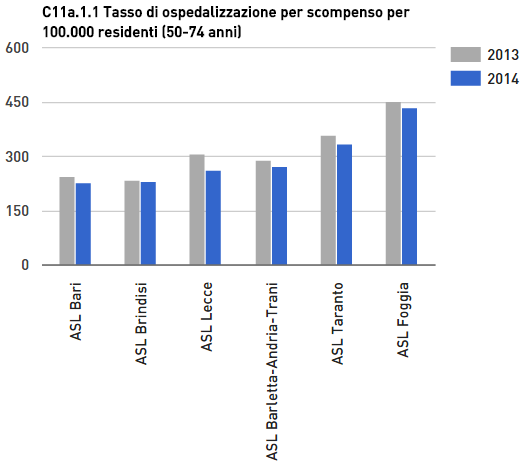 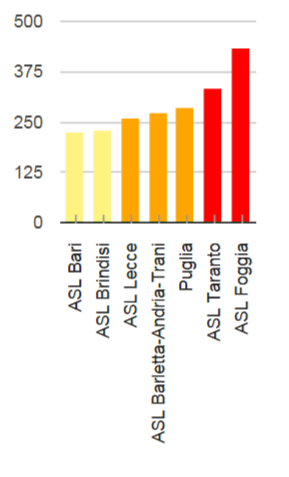 C11a.2.1 Tasso di ospedalizzazione per diabete per 100.000 residenti (35-74 anni)
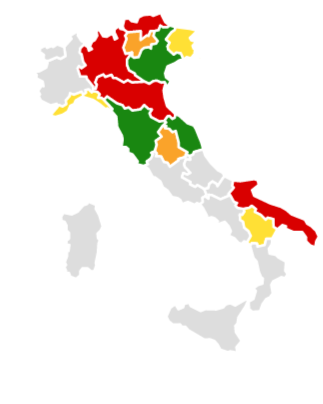 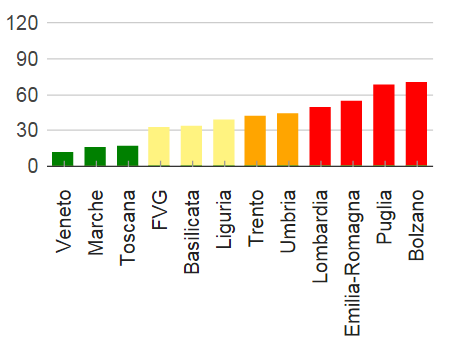 C11a.2.1 Tasso di ospedalizzazione per diabete per 100.000 residenti (35-74 anni)
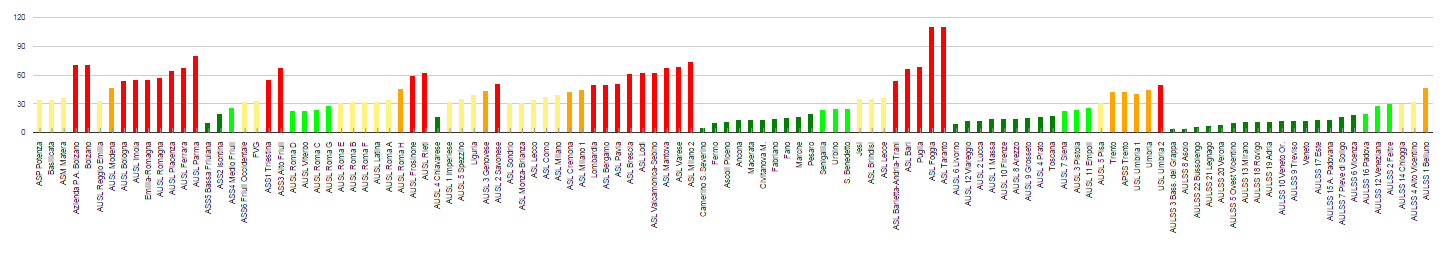 C11a.2.1 Tasso di ospedalizzazione per diabete per 100.000 residenti (35-74 anni)
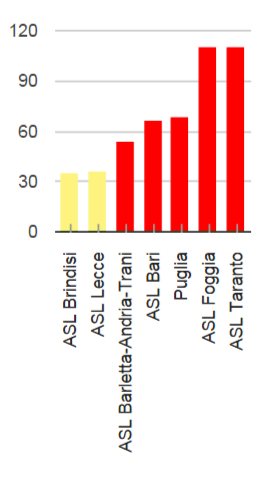 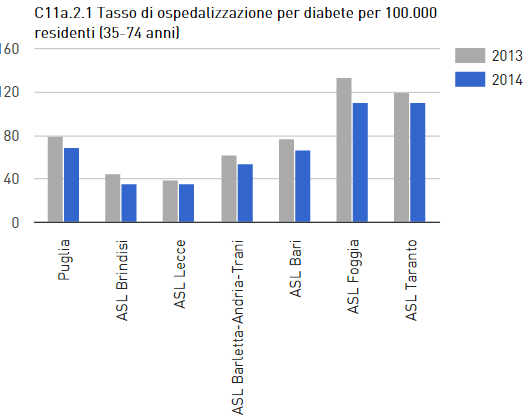 C11a.3.1 Tasso di ospedalizzazione per BPCO per 100.000 residenti (50-74 anni)
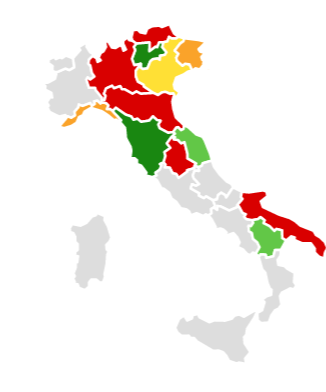 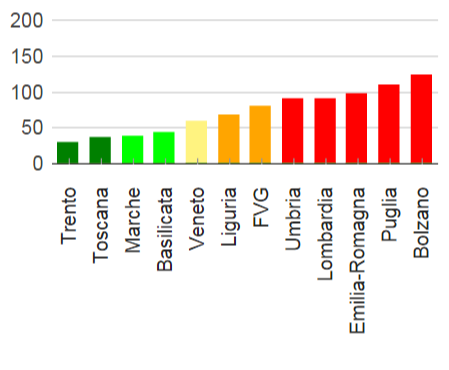 C11a.3.1 Tasso di ospedalizzazione per BPCO per 100.000 residenti (50-74 anni)
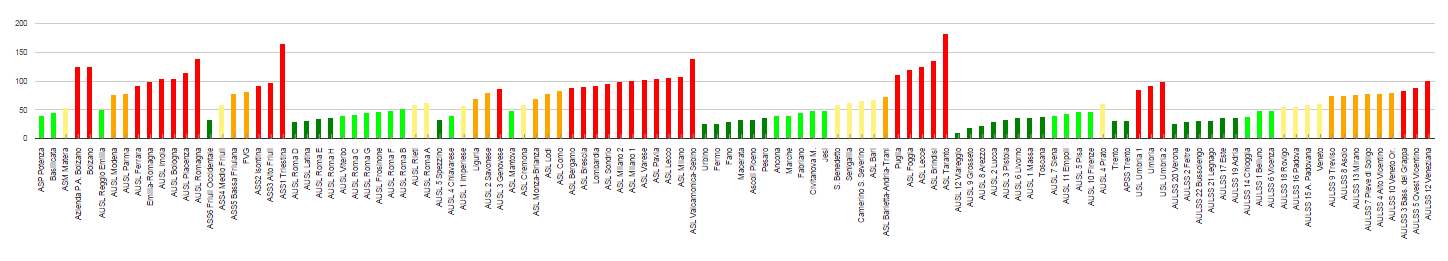 C11a.3.1 Tasso di ospedalizzazione per BPCO per 100.000 residenti (50-74 anni)
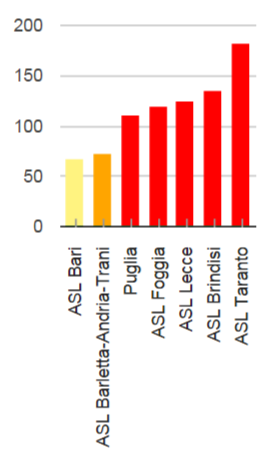 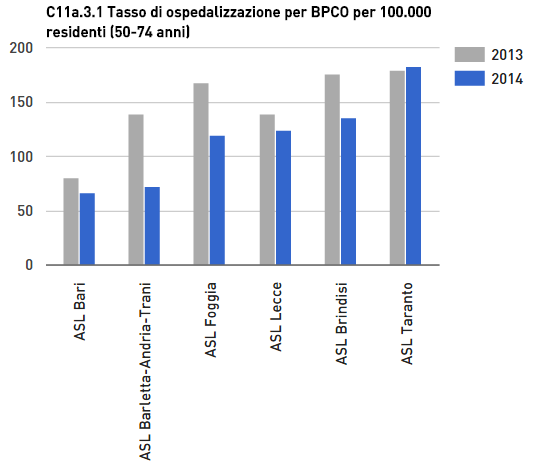 C8b.2 Tasso di ospedalizzazione std per ricoveri con degenza superiore a 30 giorni per 1.000 residenti
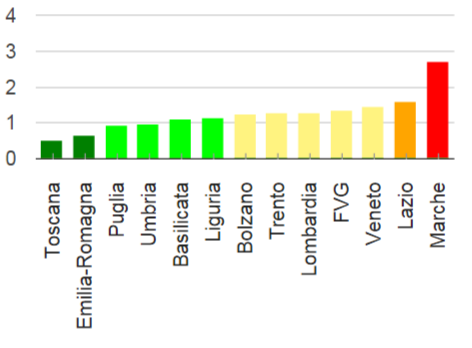 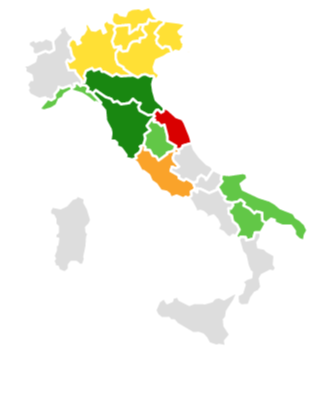 C8b.2 Tasso di ospedalizzazione std per ricoveri con degenza superiore a 30 giorni per 1.000 residenti
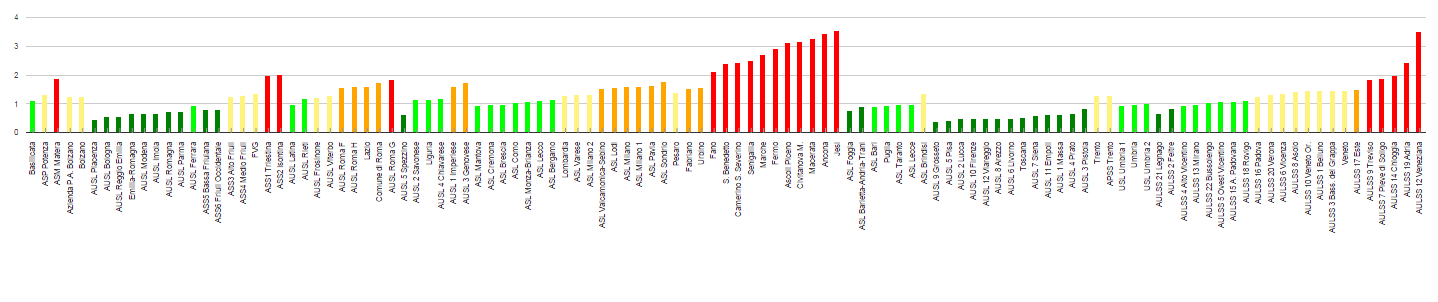 C8b.2 Tasso di ospedalizzazione std per ricoveri con degenza superiore a 30 giorni per 1.000 residenti
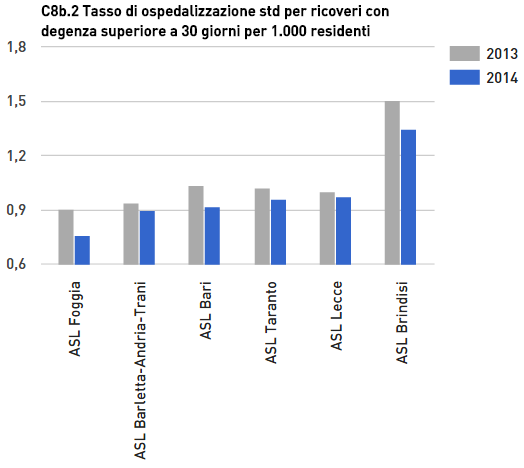 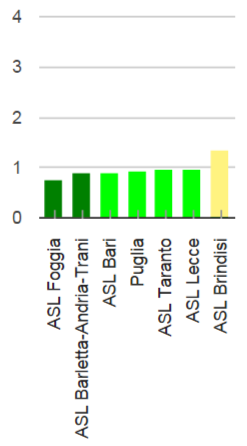 C13a.2.2.1 Tasso di prestazioni RM muscolo scheletriche per 1.000 residenti (>= 65 anni)
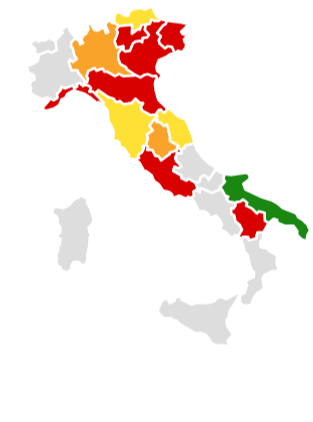 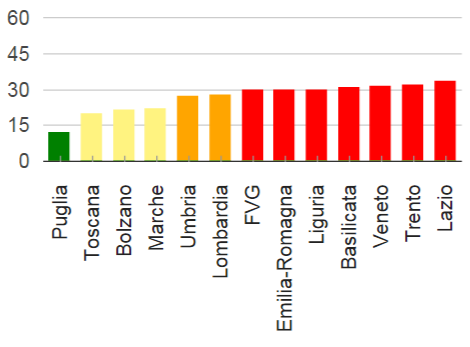 C13a.2.2.1 Tasso di prestazioni RM muscolo scheletriche per 1.000 residenti (>= 65 anni)
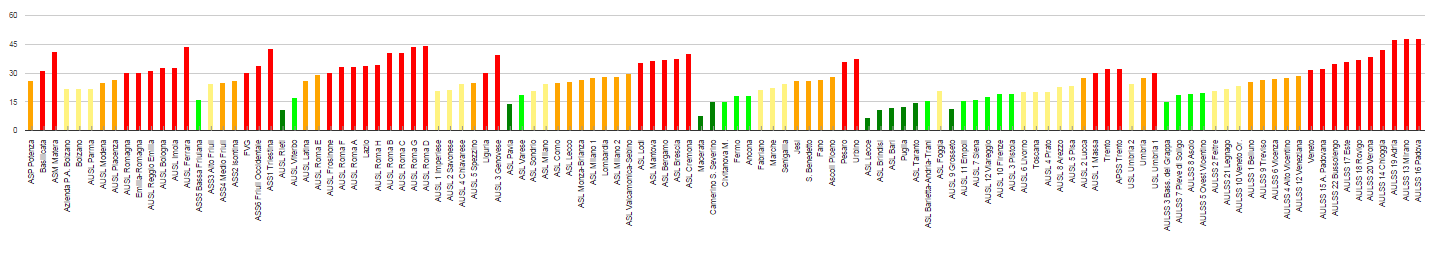 C13a.2.2.1 Tasso di prestazioni RM muscolo scheletriche per 1.000 residenti (>= 65 anni)
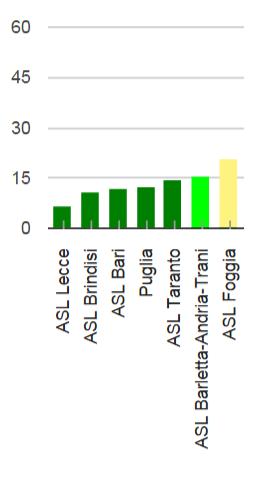 C13a.2.2.2 % Pazienti che ripetono le RM lombari entro 12 mesi
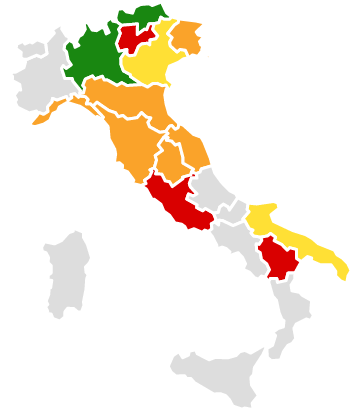 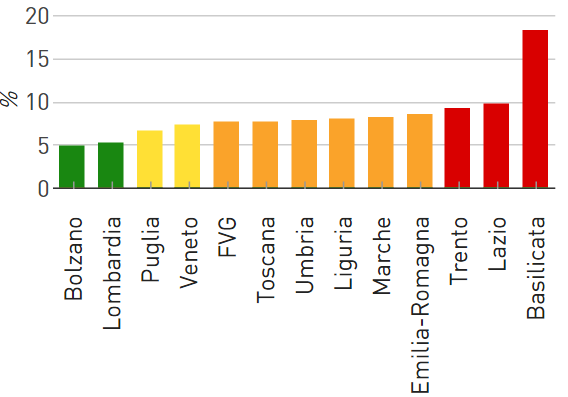 C13a.2.2.2 % Pazienti che ripetono le RM lombari entro 12 mesi
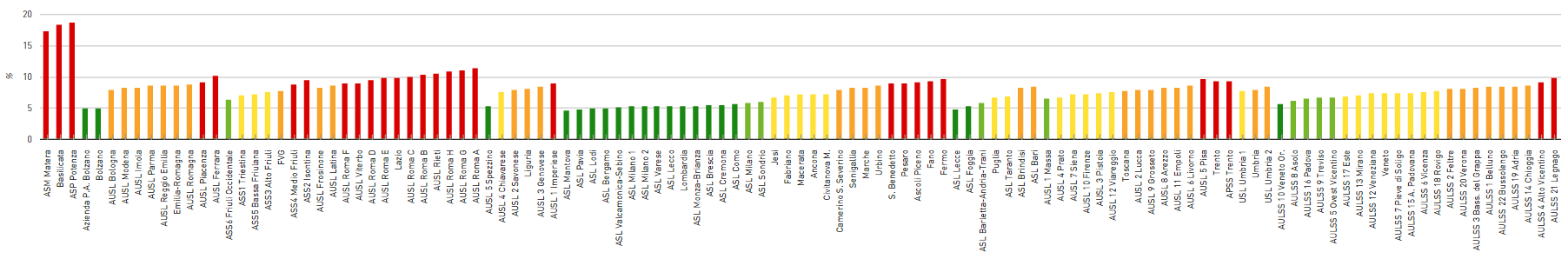 C13a.2.2.2 % Pazienti che ripetono le RM lombari entro 12 mesi
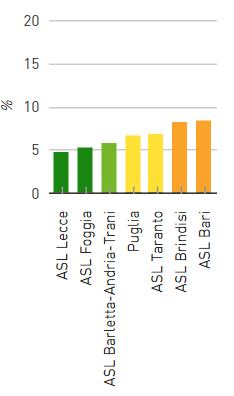 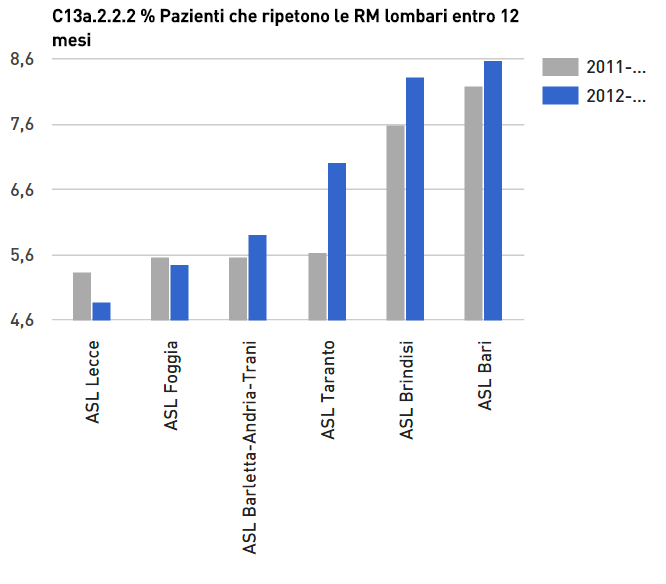 Spesa farmaceutica ed efficienza prescrittiva
F10.1 Spesa farmaceutica territoriale pro-capite
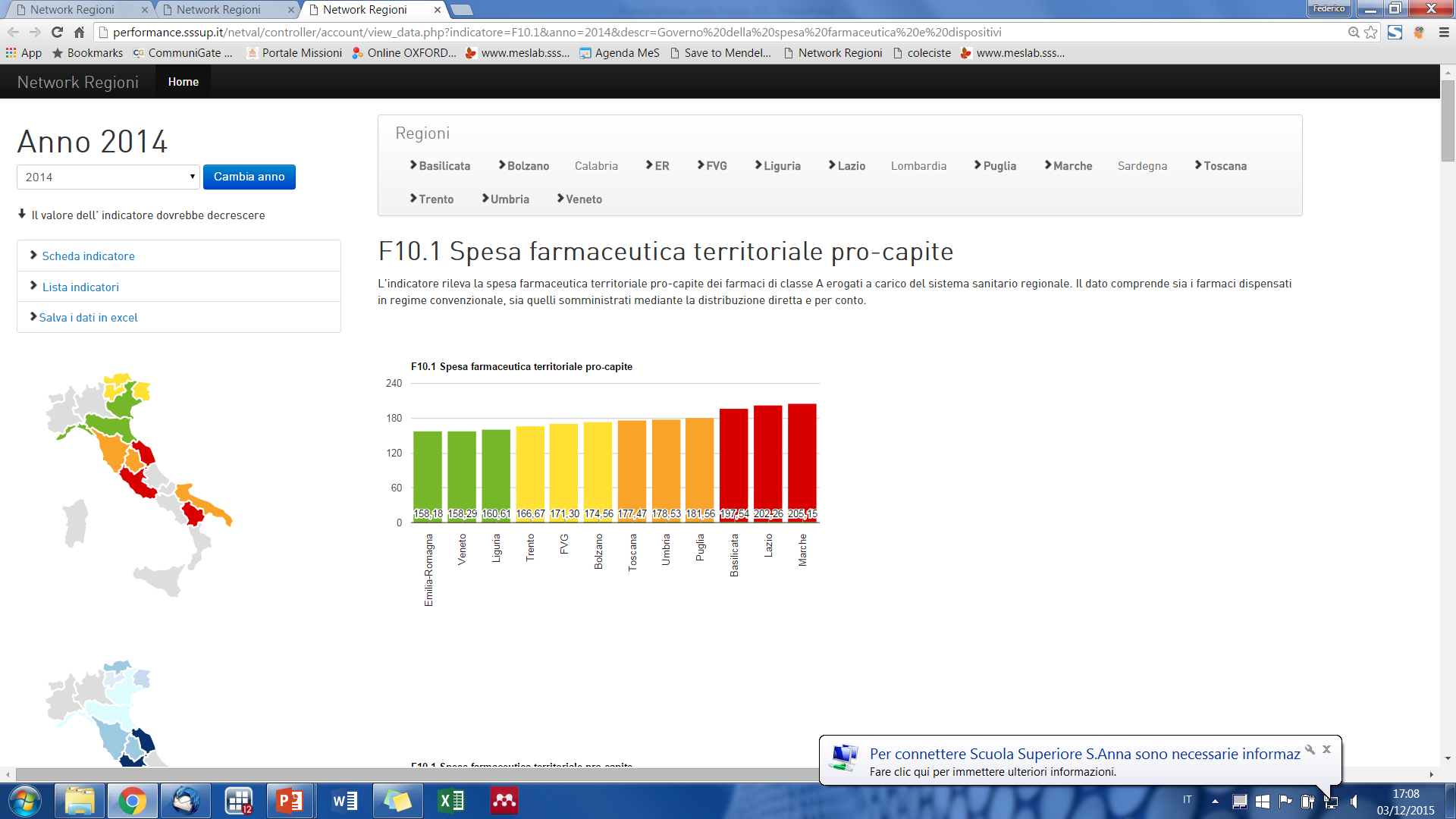 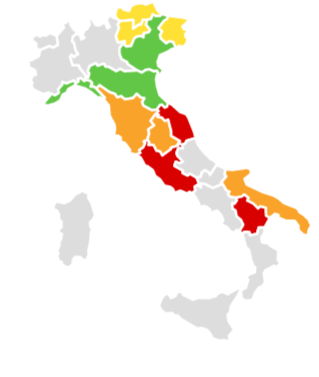 F10.1 Spesa farmaceutica territoriale pro-capite
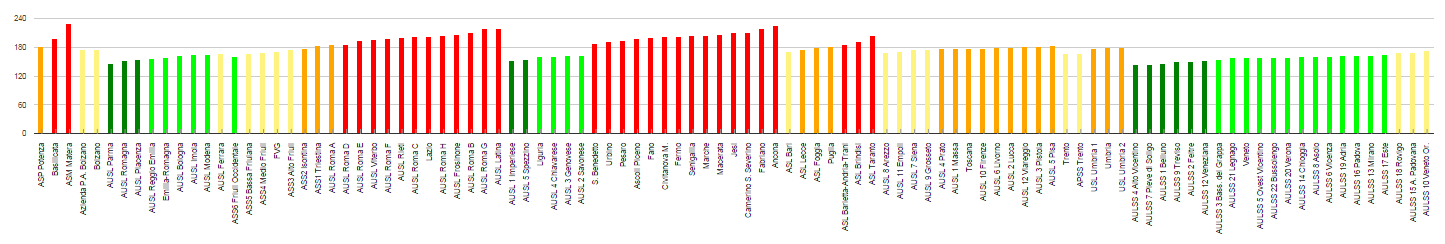 F10.1 Spesa farmaceutica territoriale pro-capite
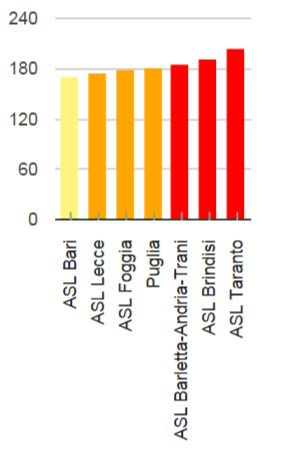 B4.1.1 Consumo territoriale di farmaci oppiodi
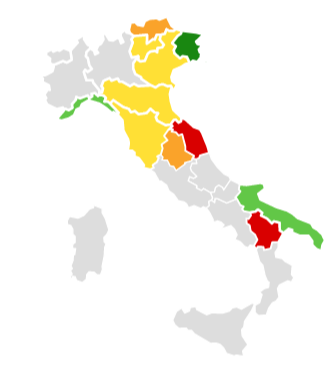 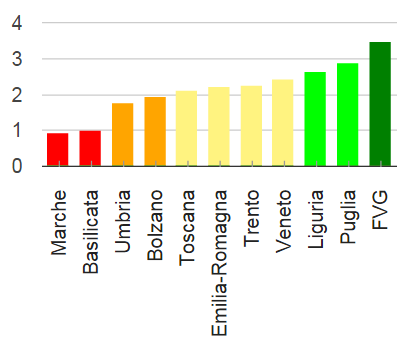 B4.1.1 Consumo territoriale di farmaci oppiodi
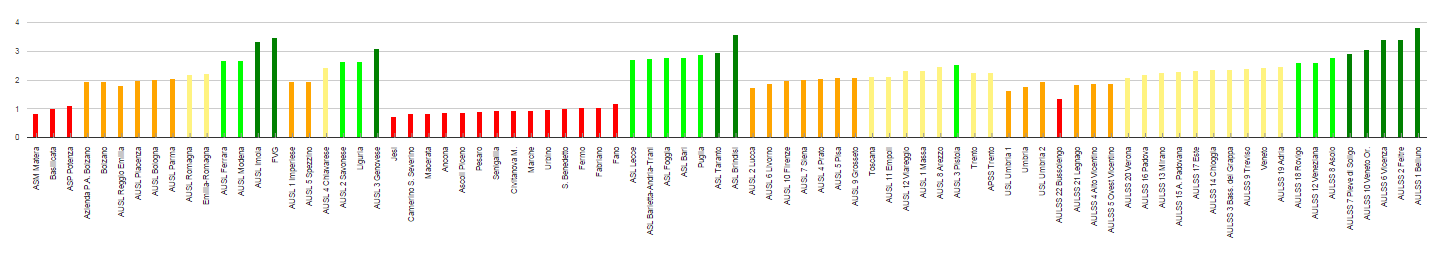 B4.1.1 Consumo territoriale di farmaci oppiodi
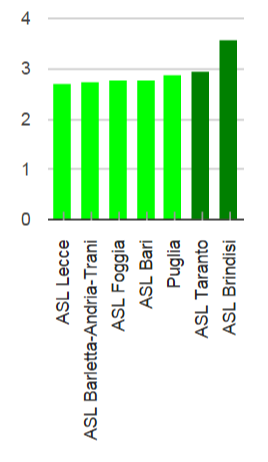 C9.2 % di abbandono di pazienti in terapia con statine (Ipolipemizzanti)
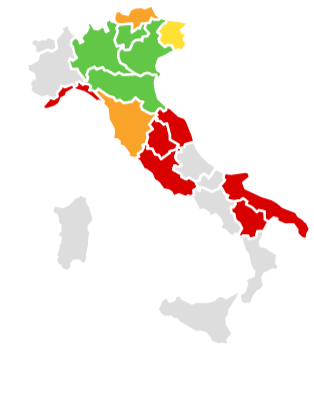 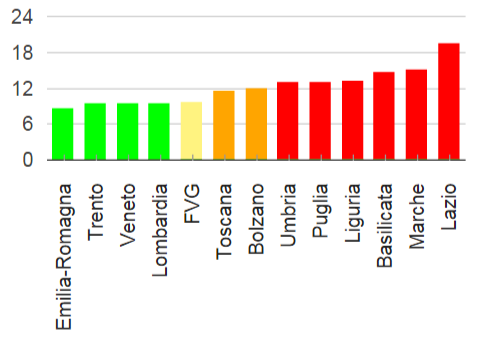 C9.2 % di abbandono di pazienti in terapia con statine (Ipolipemizzanti)
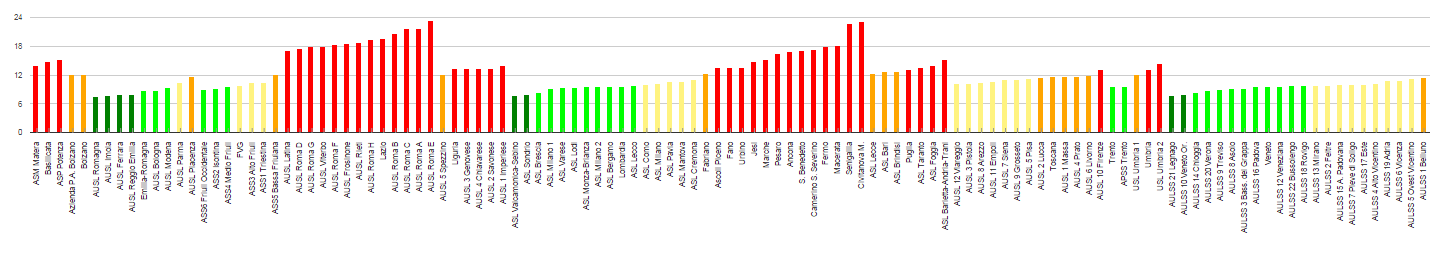 C9.2 % di abbandono di pazienti in terapia con statine (Ipolipemizzanti)
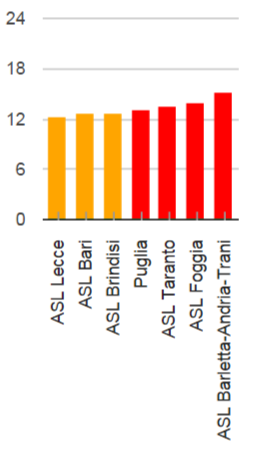 C9.3 Incidenza dei sartani sulle sostanze ad azione sul sistema renina-angiotensina (Anti-ipertensivi)
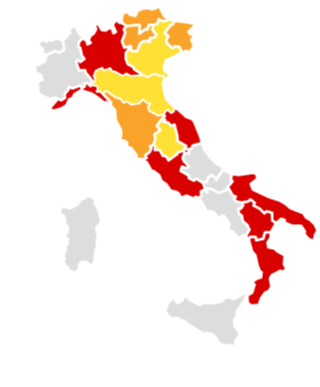 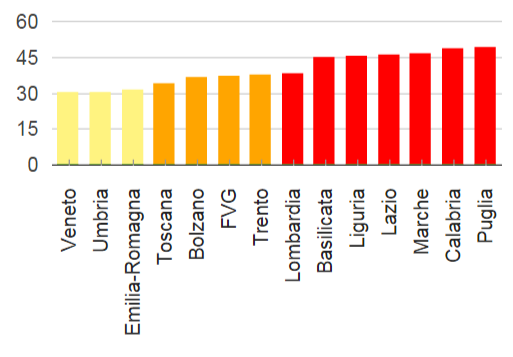 C9.3 Incidenza dei sartani sulle sostanze ad azione sul sistema renina-angiotensina (Anti-ipertensivi)
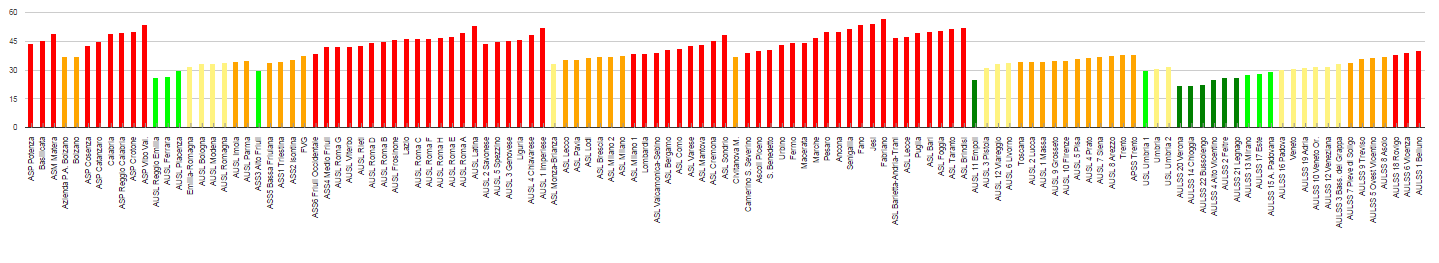 C9.3 Incidenza dei sartani sulle sostanze ad azione sul sistema renina-angiotensina (Anti-ipertensivi)
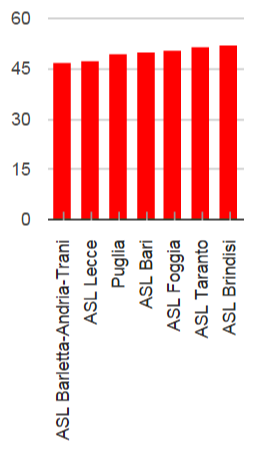 C9.4 Consumo di inibitori selettivi della ricaptazione della serotonina (Antidepressivi)
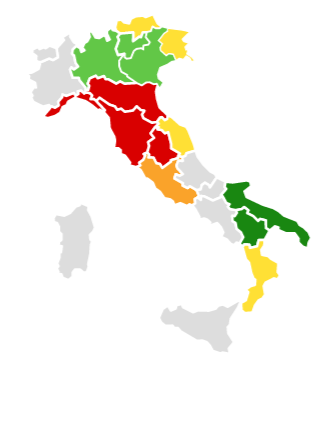 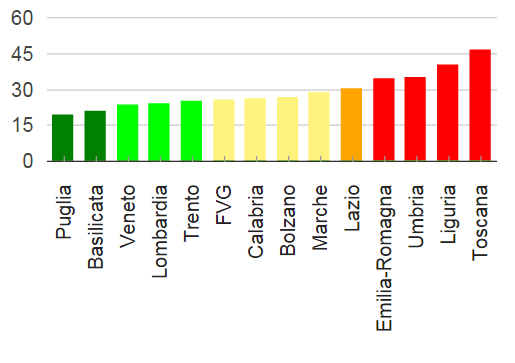 C9.4 Consumo di inibitori selettivi della ricaptazione della serotonina (Antidepressivi)
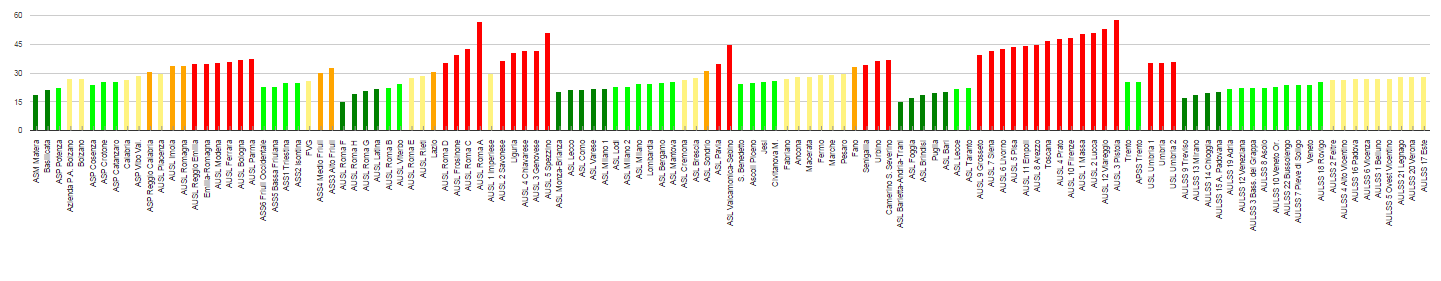 C9.4 Consumo di inibitori selettivi della ricaptazione della serotonina (Antidepressivi)
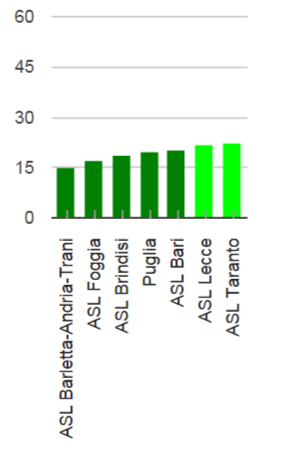 C9.8.1.1 Consumo di antibiotici (regime convenzionale, distribuzione diretta e per conto)
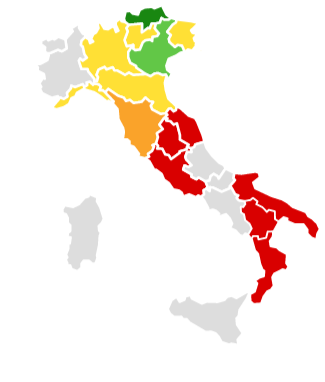 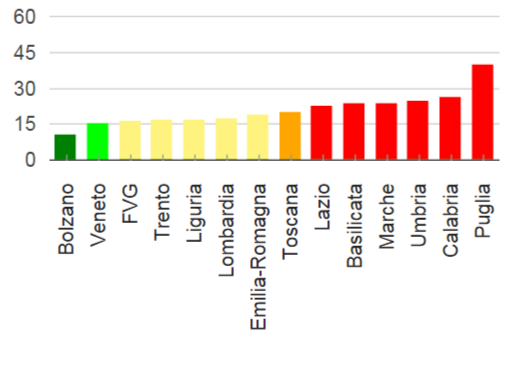 C9.8.1.1 Consumo di antibiotici (regime convenzionale, distribuzione diretta e per conto)
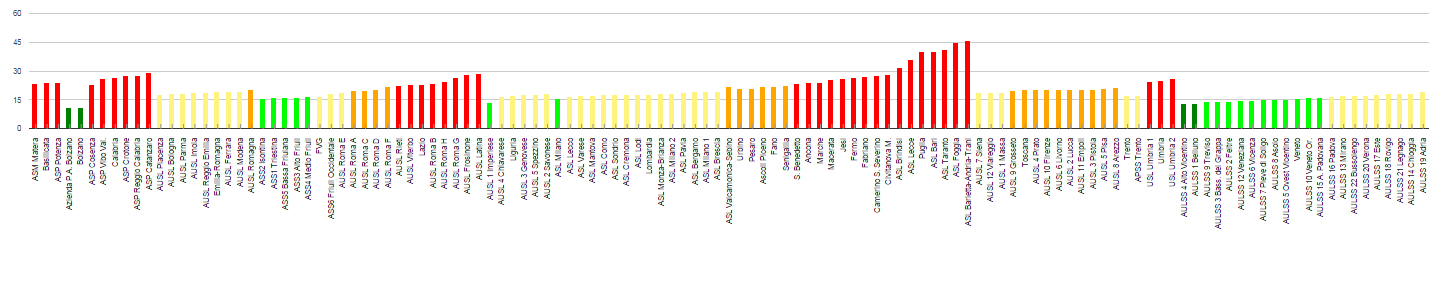 C9.8.1.1 Consumo di antibiotici (regime convenzionale, distribuzione diretta e per conto)
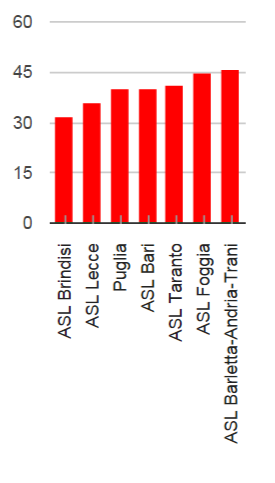 C9.9.1.1 % di abbandono di pazienti in terapia con antidepressivi
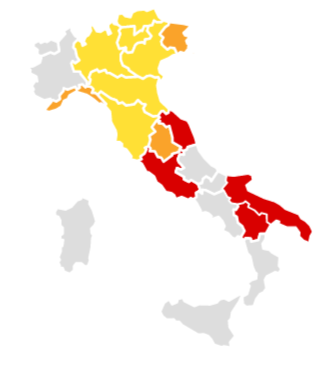 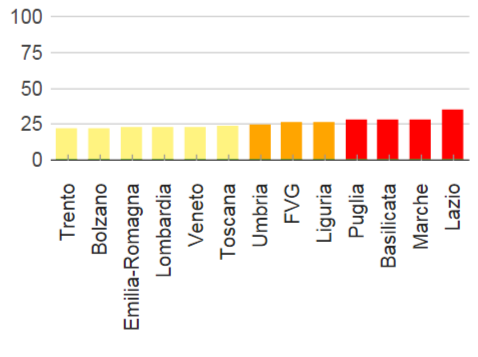 C9.9.1.1 % di abbandono di pazienti in terapia con antidepressivi
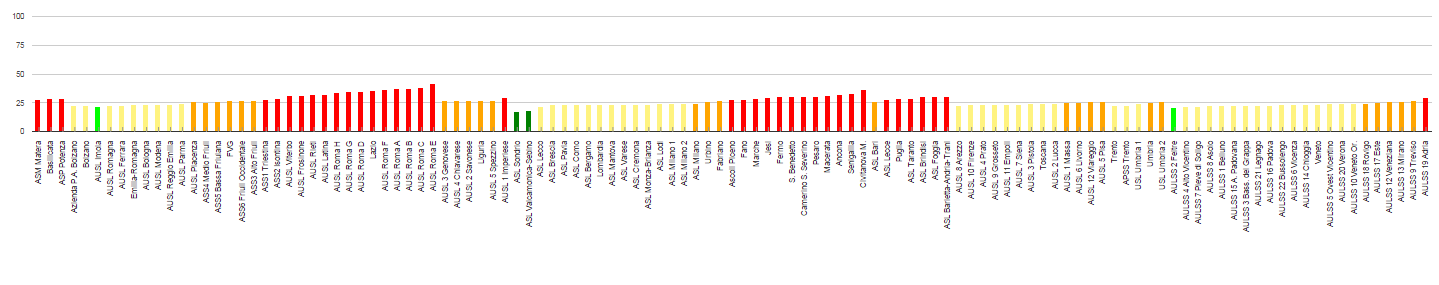 C9.9.1.1 % di abbandono di pazienti in terapia con antidepressivi
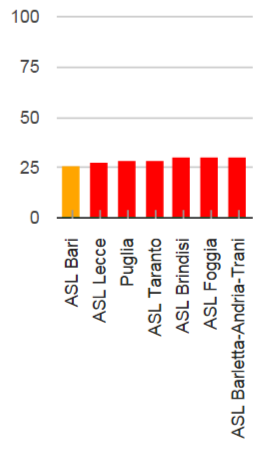 F12a.2 % di Statine (Ipolipemizzanti) a brevetto scaduto o presenti nelle liste di trasparenza
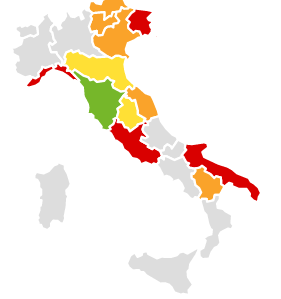 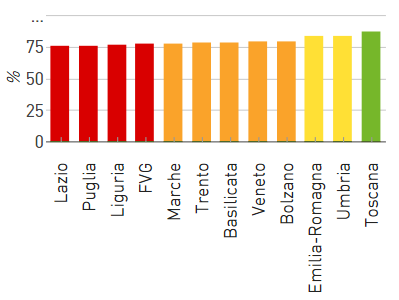 F12a.2 % di Statine (Ipolipemizzanti) a brevetto scaduto o presenti nelle liste di trasparenza
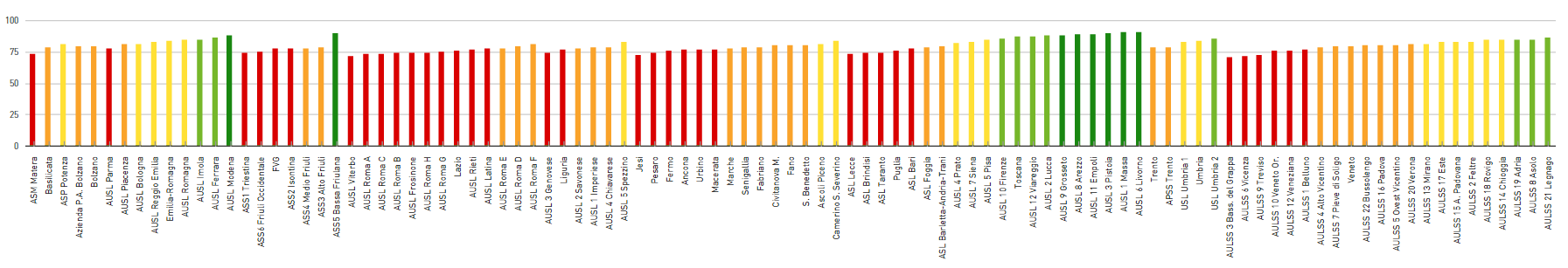 F12a.2 % di Statine (Ipolipemizzanti) a brevetto scaduto o presenti nelle liste di trasparenza
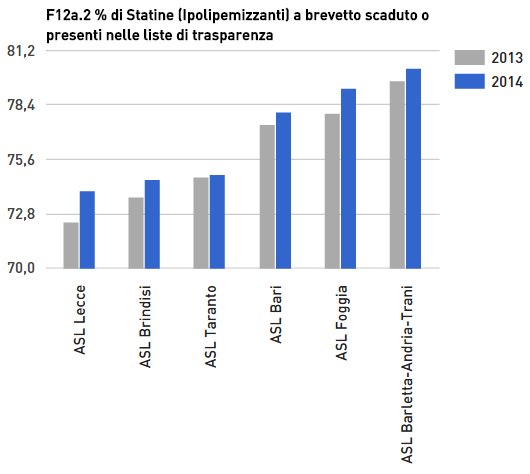 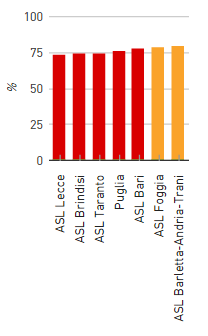 F12a.6 % di derivati diidropiridinici (Antiipertensivi) a brevetto scaduto o presenti nelle liste di trasparenza
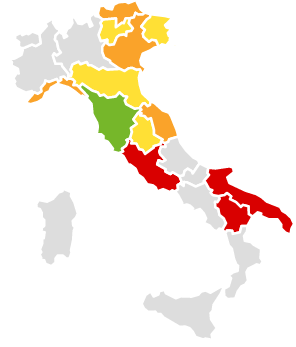 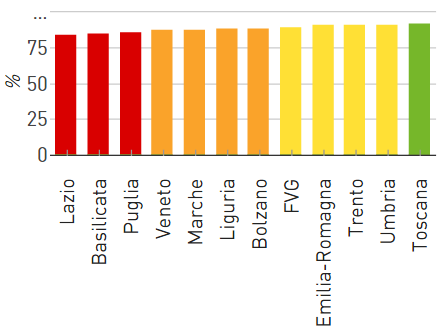 F12a.6 % di derivati diidropiridinici (Antiipertensivi) a brevetto scaduto o presenti nelle liste di trasparenza
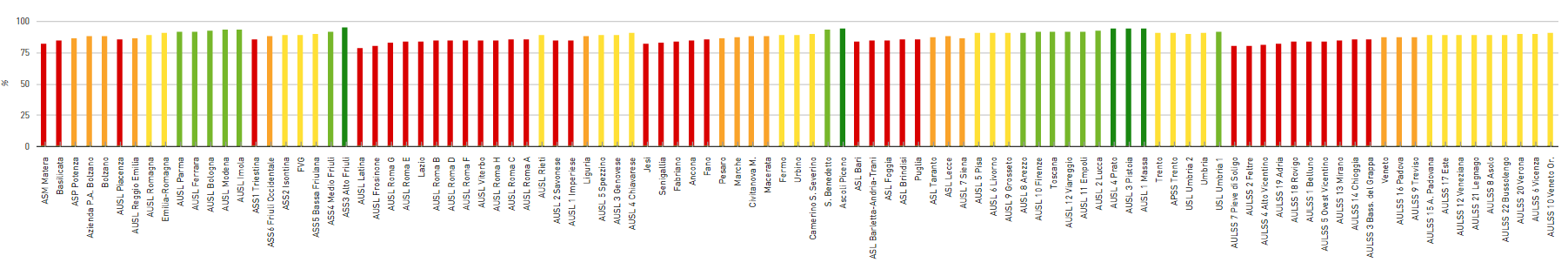 F12a.6 % di derivati diidropiridinici (Antiipertensivi) a brevetto scaduto o presenti nelle liste di trasparenza
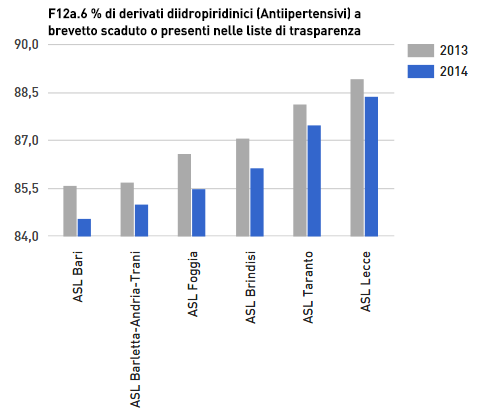 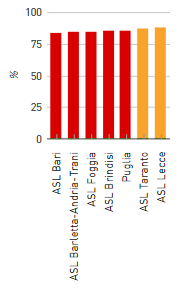 F12a.7 % di ACE inibitori (Antiipertensivi) associati a brevetto scaduto o presenti nelle liste di trasparenza
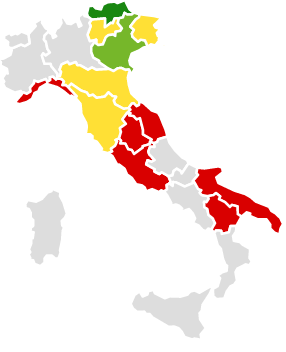 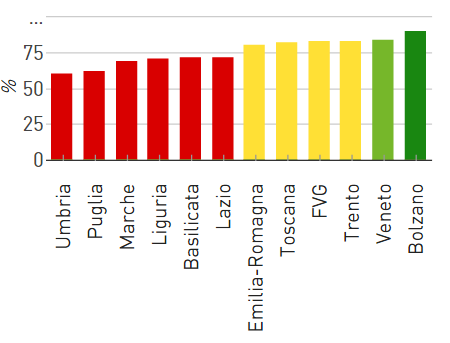 F12a.7 % di ACE inibitori (Antiipertensivi) associati a brevetto scaduto o presenti nelle liste di trasparenza
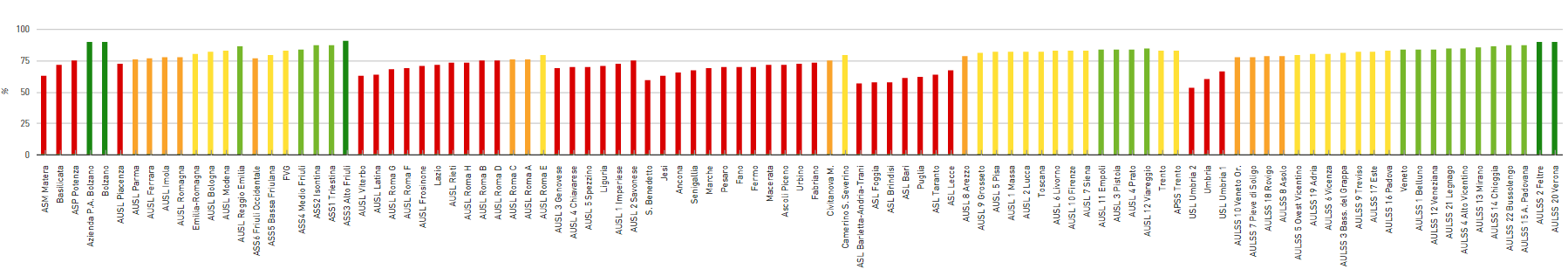 F12a.7 % di ACE inibitori (Antiipertensivi) associati a brevetto scaduto o presenti nelle liste di trasparenza
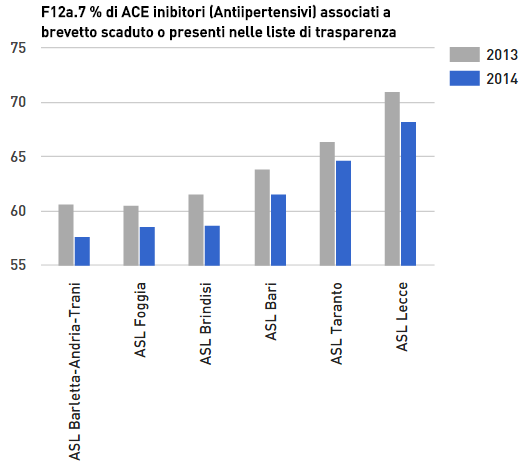 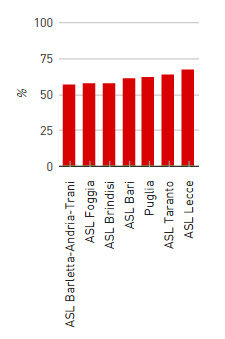 F12a.9 % di fluorochinoloni (Antibiotici) a brevetto scaduto o presenti nelle liste di trasparenza
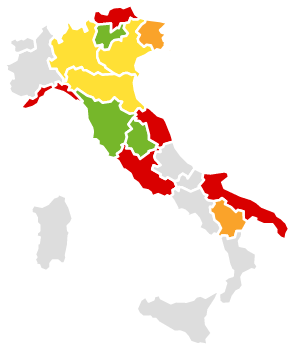 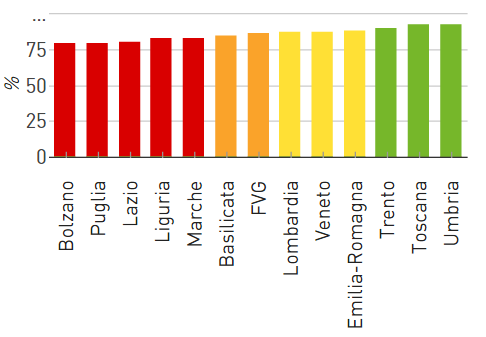 F12a.9 % di fluorochinoloni (Antibiotici) a brevetto scaduto o presenti nelle liste di trasparenza
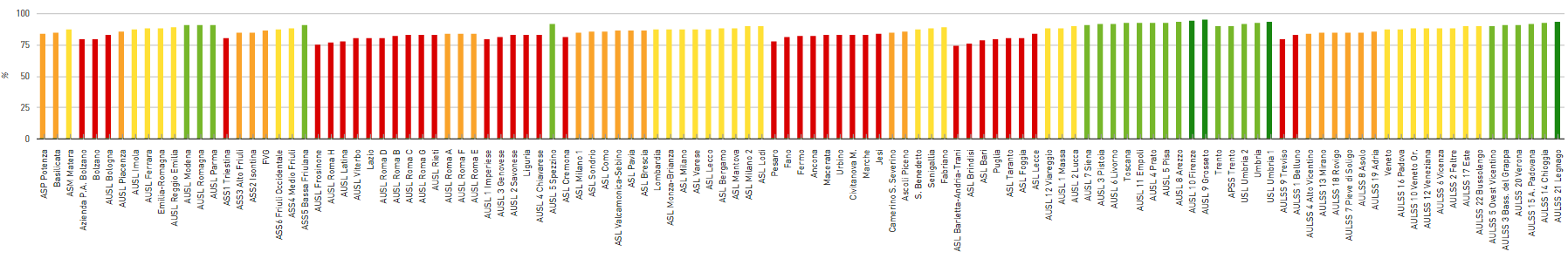 F12a.9 % di fluorochinoloni (Antibiotici) a brevetto scaduto o presenti nelle liste di trasparenza
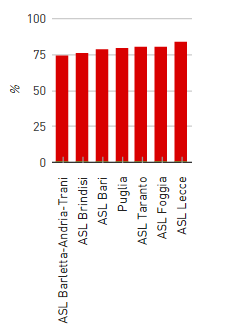 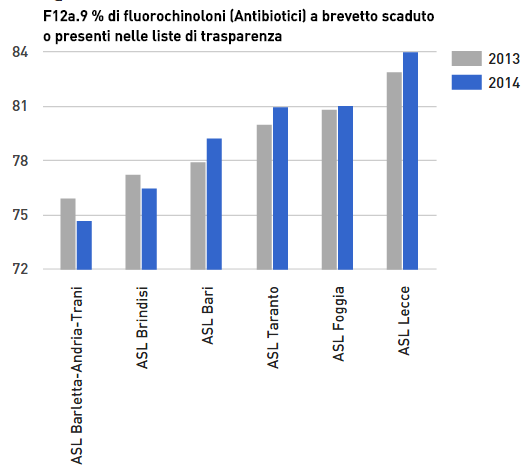 F12.11a Incidenza dei farmaci a brevetto scaduto sui sartani (associati e non)
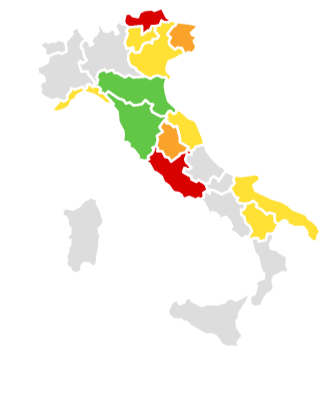 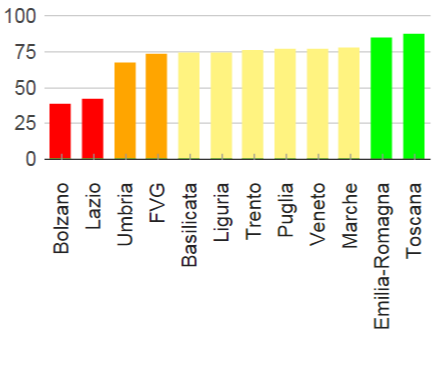 F12.11a Incidenza dei farmaci a brevetto scaduto sui sartani (associati e non)
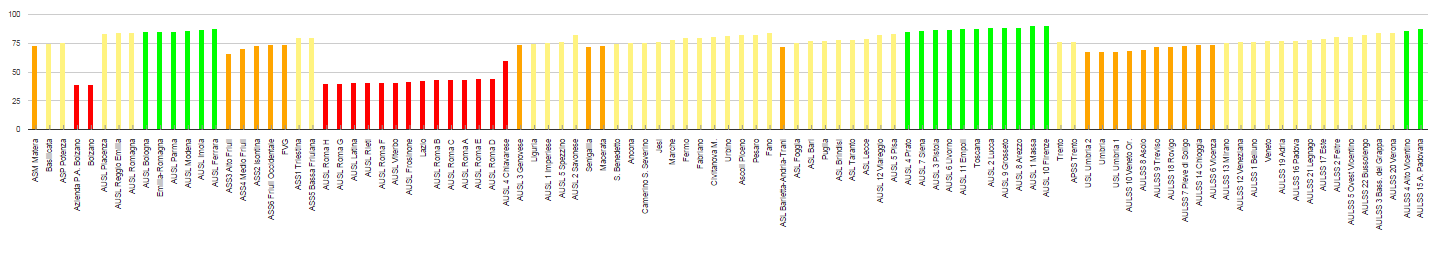 F12.11a Incidenza dei farmaci a brevetto scaduto sui sartani (associati e non)
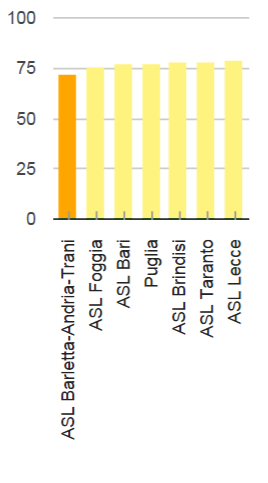 F12a.14 % di molecole a brevetto scaduto o presenti nelle liste di trasparenza
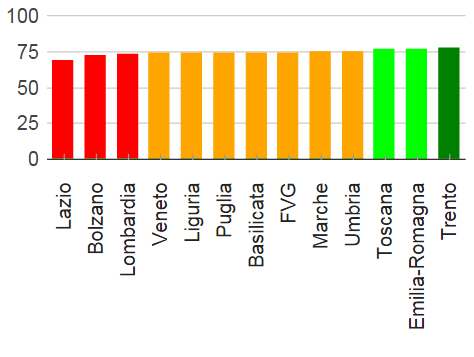 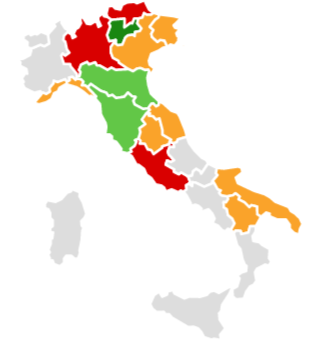 F12a.14 % di molecole a brevetto scaduto o presenti nelle liste di trasparenza
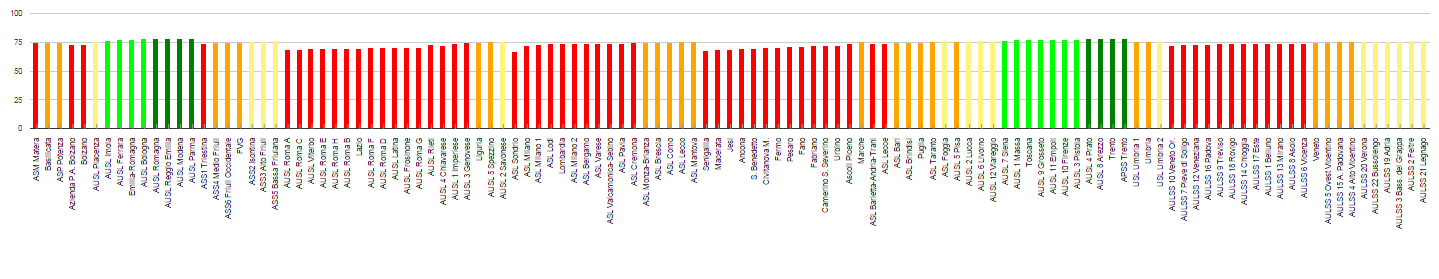 F12a.14 % di molecole a brevetto scaduto o presenti nelle liste di trasparenza
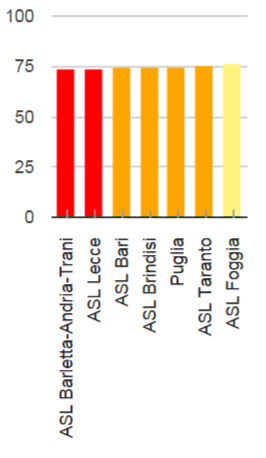 C8a.13a Percentuale di ricoveri ripetuti fra 8 e 30 giorni per patologie psichiatriche
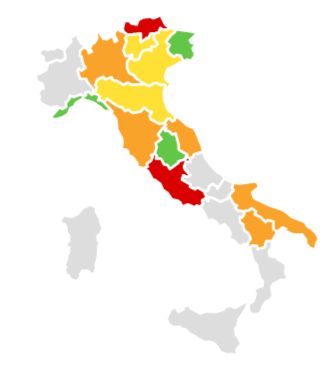 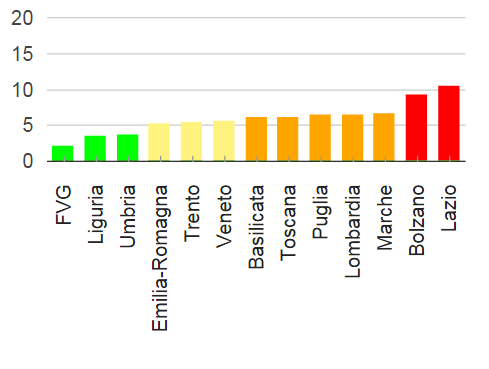 C8a.13a Percentuale di ricoveri ripetuti fra 8 e 30 giorni per patologie psichiatriche
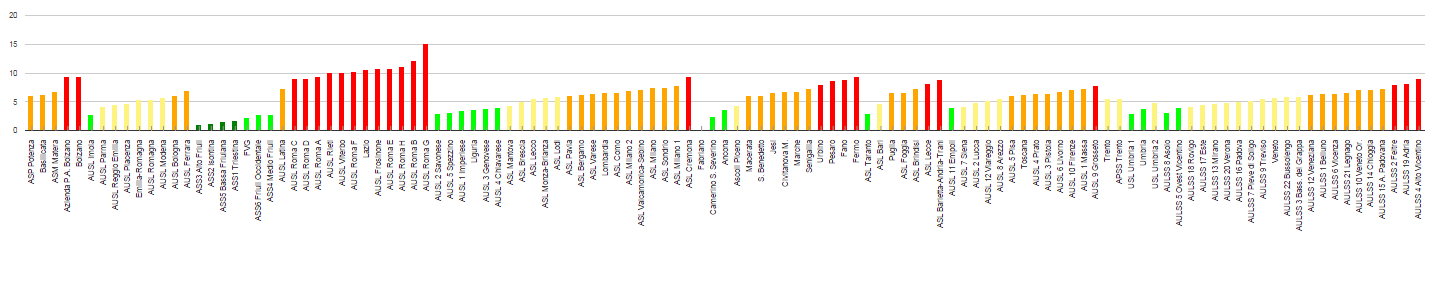 C8a.13a Percentuale di ricoveri ripetuti fra 8 e 30 giorni per patologie psichiatriche
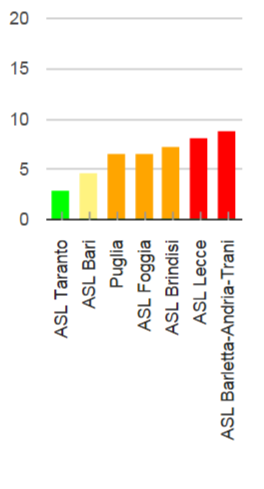 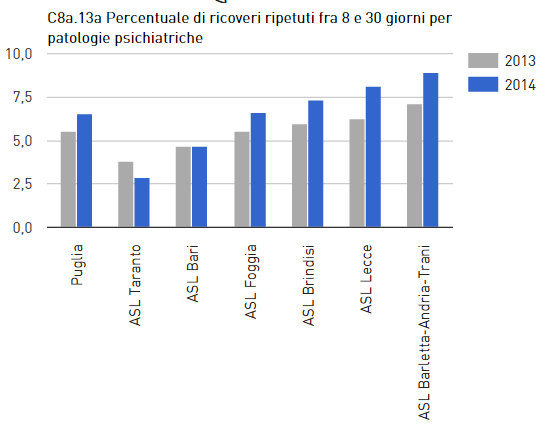 Quali sono le priorità di intervento e di miglioramento per la Regione Puglia?
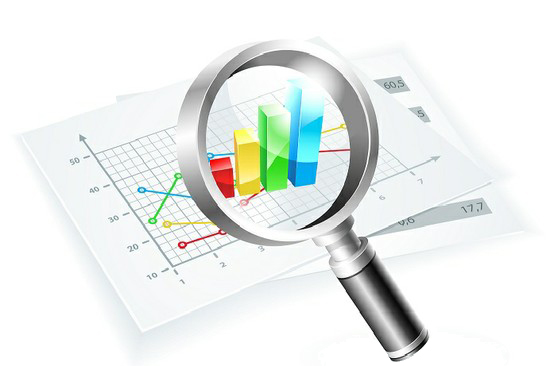 64
Quali sono i miglioramenti attesi per il 2016?
Gli obiettivi delle aziende per il 2016 saranno definiti proporzionalmente al punto di partenza di ciascuna azienda. Alle aziende con i risultati più critici sarà chiesto uno sforzo maggiore in modo che la Regione possa conseguire maggiore equità per i propri cittadini.
Gli obiettivi saranno fissati per ciascun indicatore tenendo in considerazione al minimo il benchmarking interno alla Regione e al massimo il posizionamento della Puglia rispetto al network delle regioni
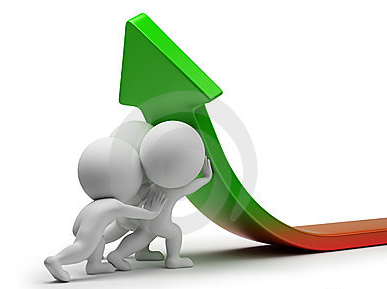 66
C11a.1.1 Tasso di ospedalizzazione per scompenso per 100.000 residenti (50-74 anni)
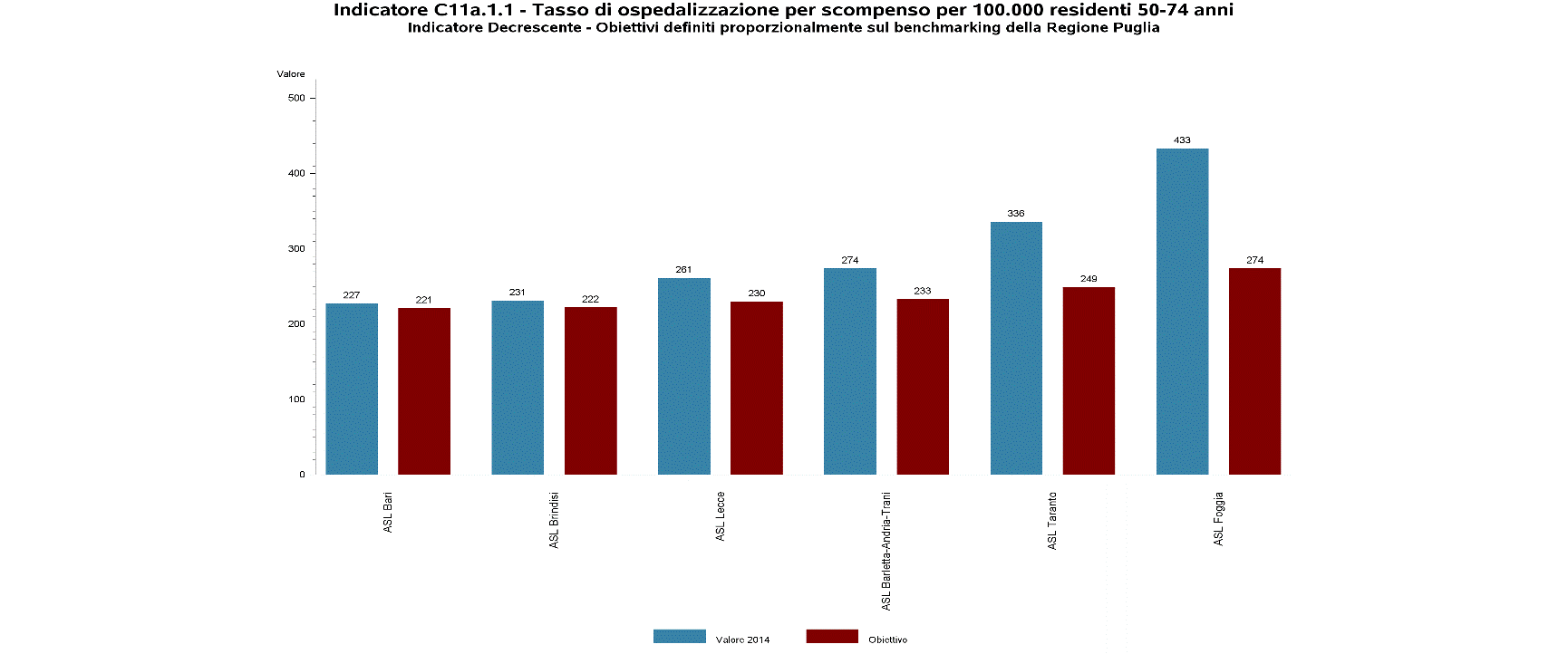 Obiettivi definiti proporzionalmente sul benchmarking della Regione Puglia
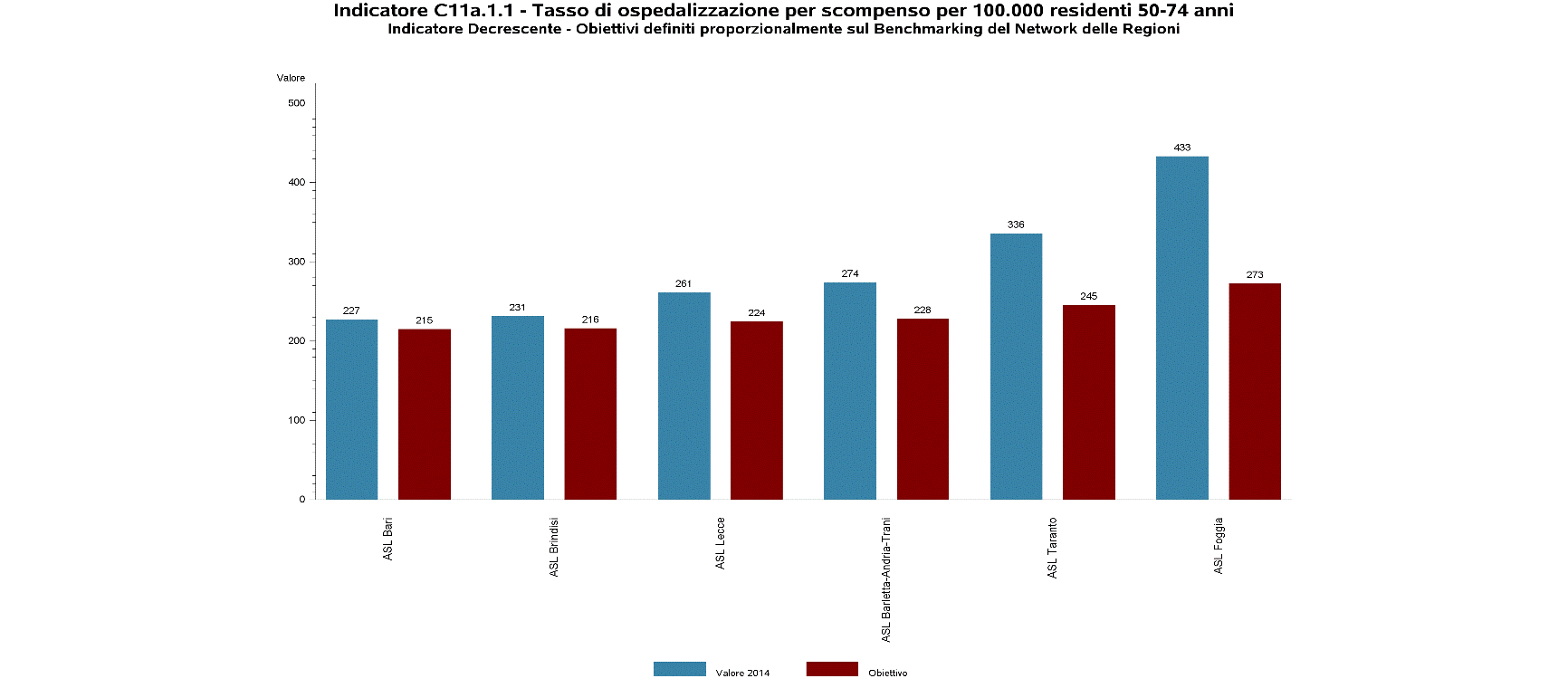 Obiettivi definiti proporzionalmente, sulla base del benchmarking del Network delle Regioni
67
C11a.2.1 Tasso di ospedalizzazione per diabete per 100.000 residenti (35-74 anni)
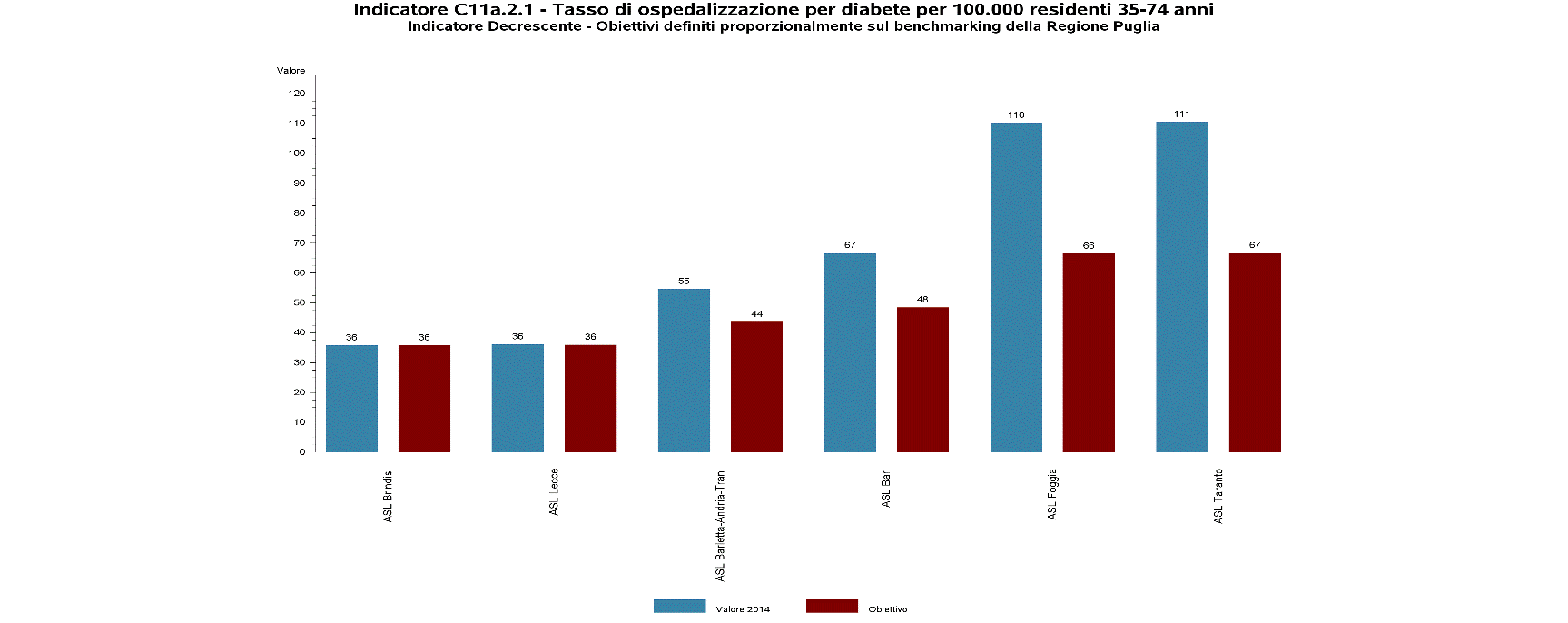 Obiettivi definiti proporzionalmente sul benchmarking della Regione Puglia
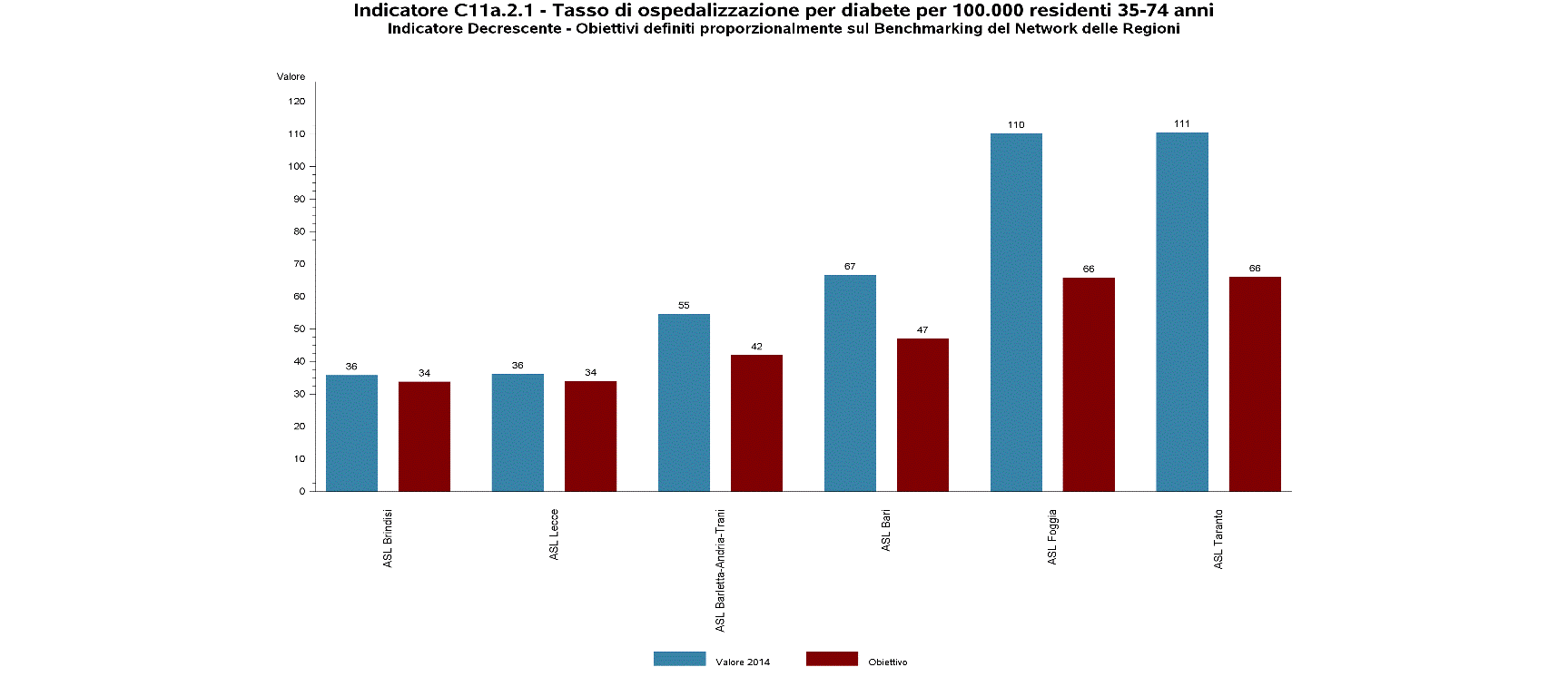 Obiettivi definiti proporzionalmente, sulla base del benchmarking del Network delle Regioni
68
C11a.3.1 Tasso di ospedalizzazione per BPCO per 100.000 residenti (50-74 anni)
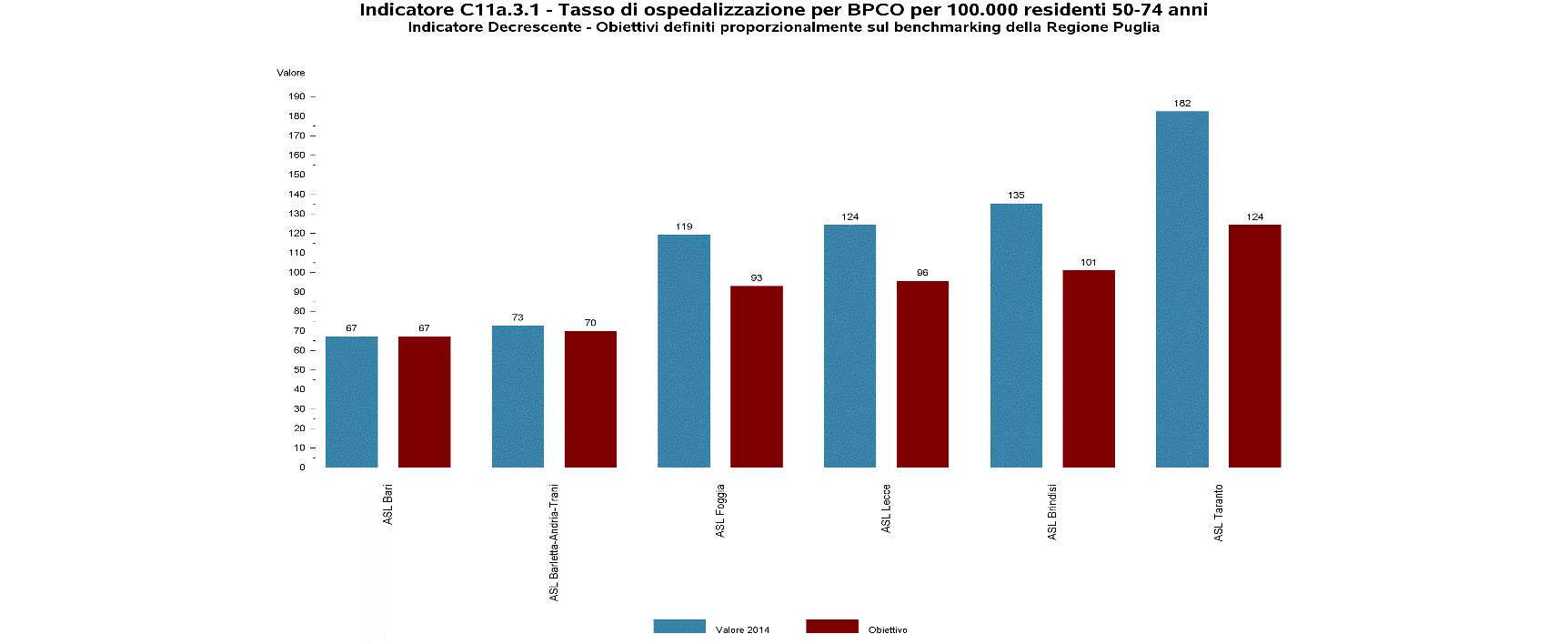 Obiettivi definiti proporzionalmente sul benchmarking della Regione Puglia
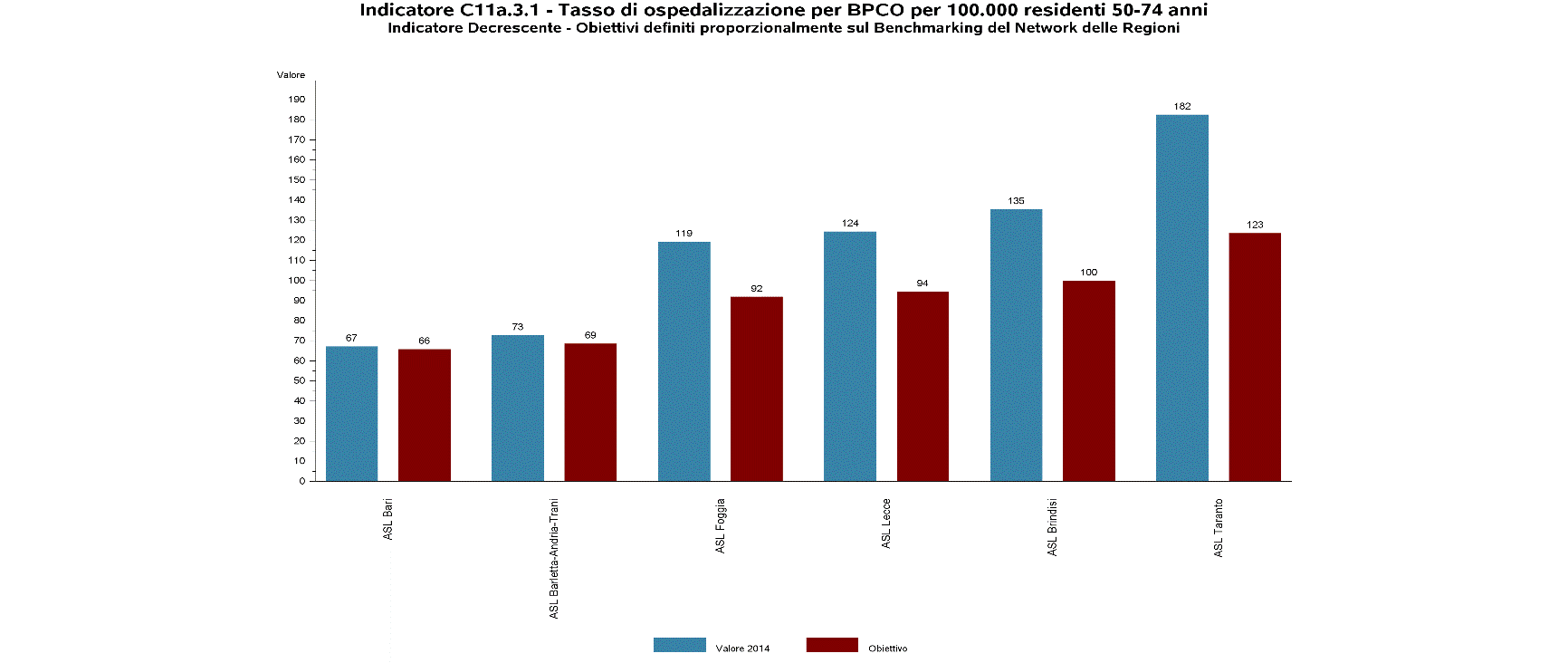 Obiettivi definiti proporzionalmente, sulla base del benchmarking del Network delle Regioni
69
F10.1 Spesa farmaceutica territoriale pro-capite
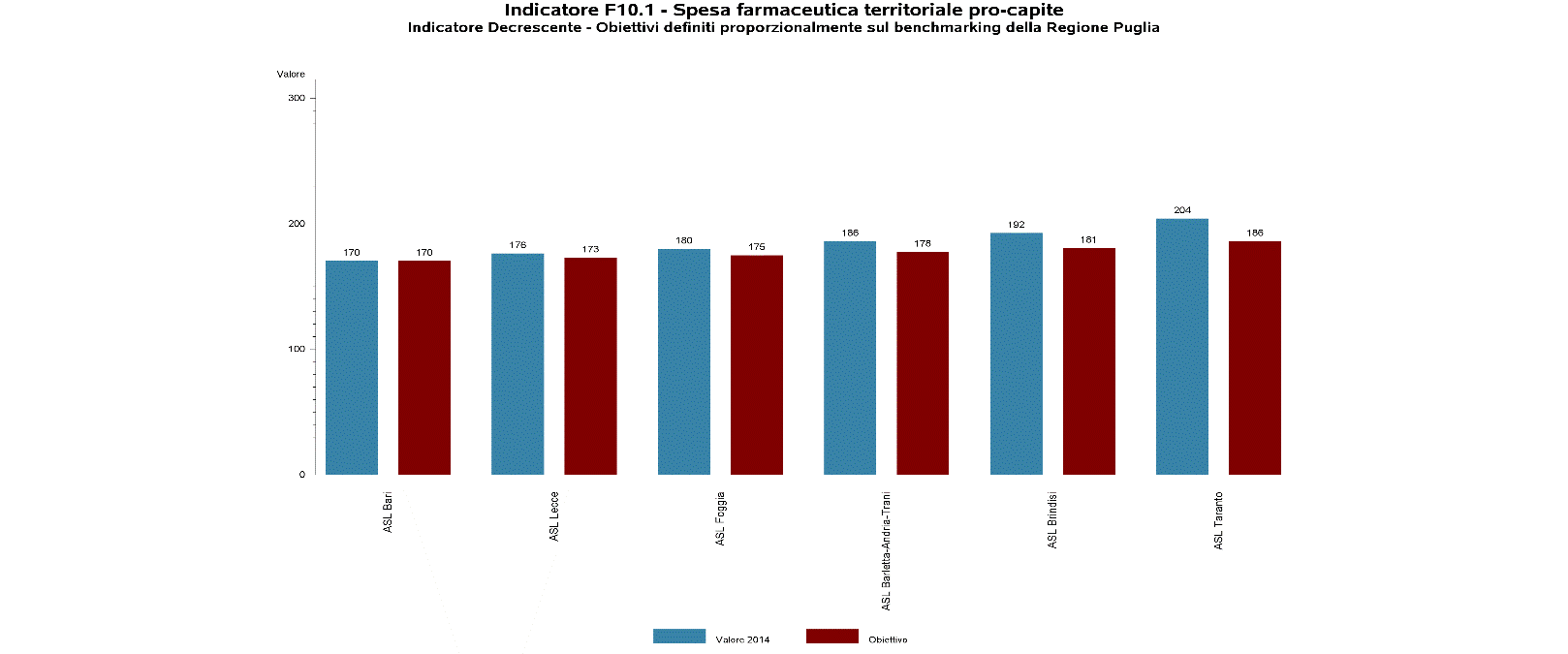 Obiettivi definiti proporzionalmente sul benchmarking della Regione Puglia
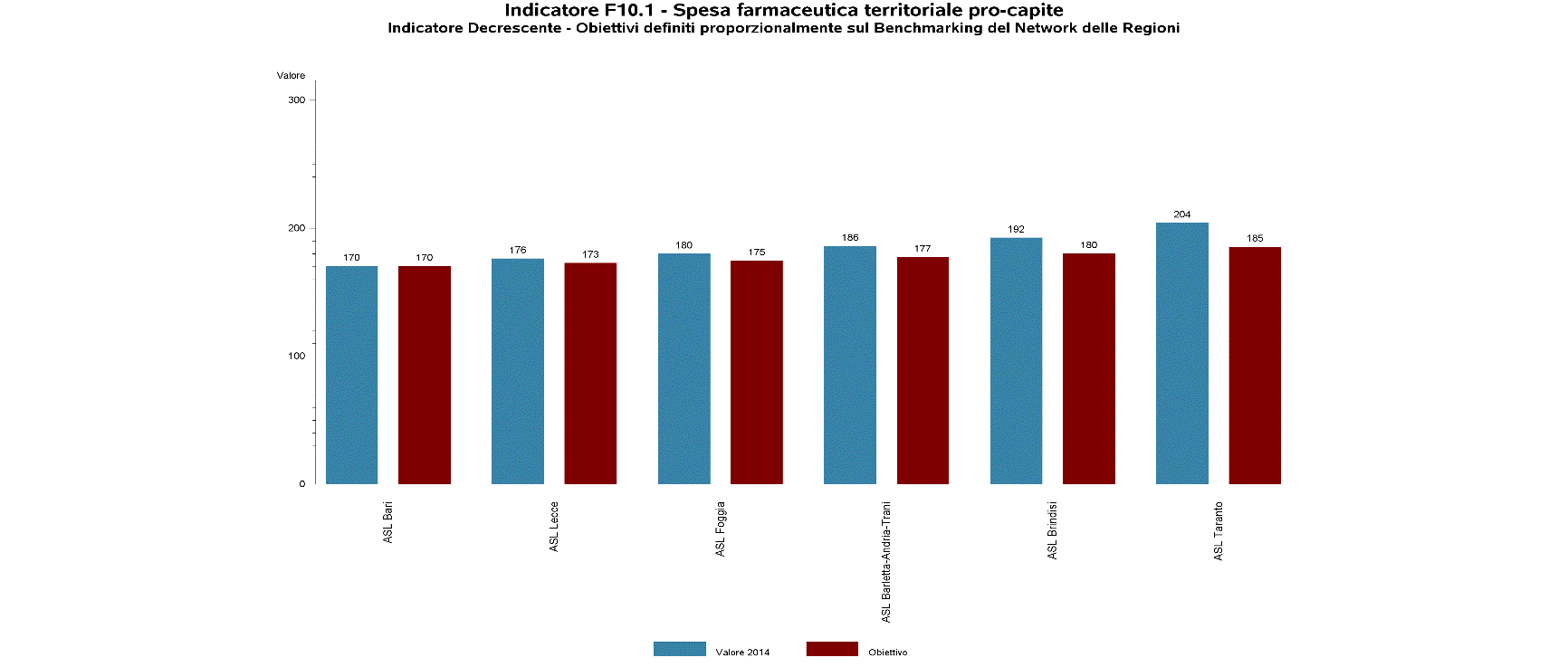 Obiettivi definiti proporzionalmente, sulla base del benchmarking del Network delle Regioni
70
C9.2 % di abbandono di pazienti in terapia con statine (Ipolipemizzanti)
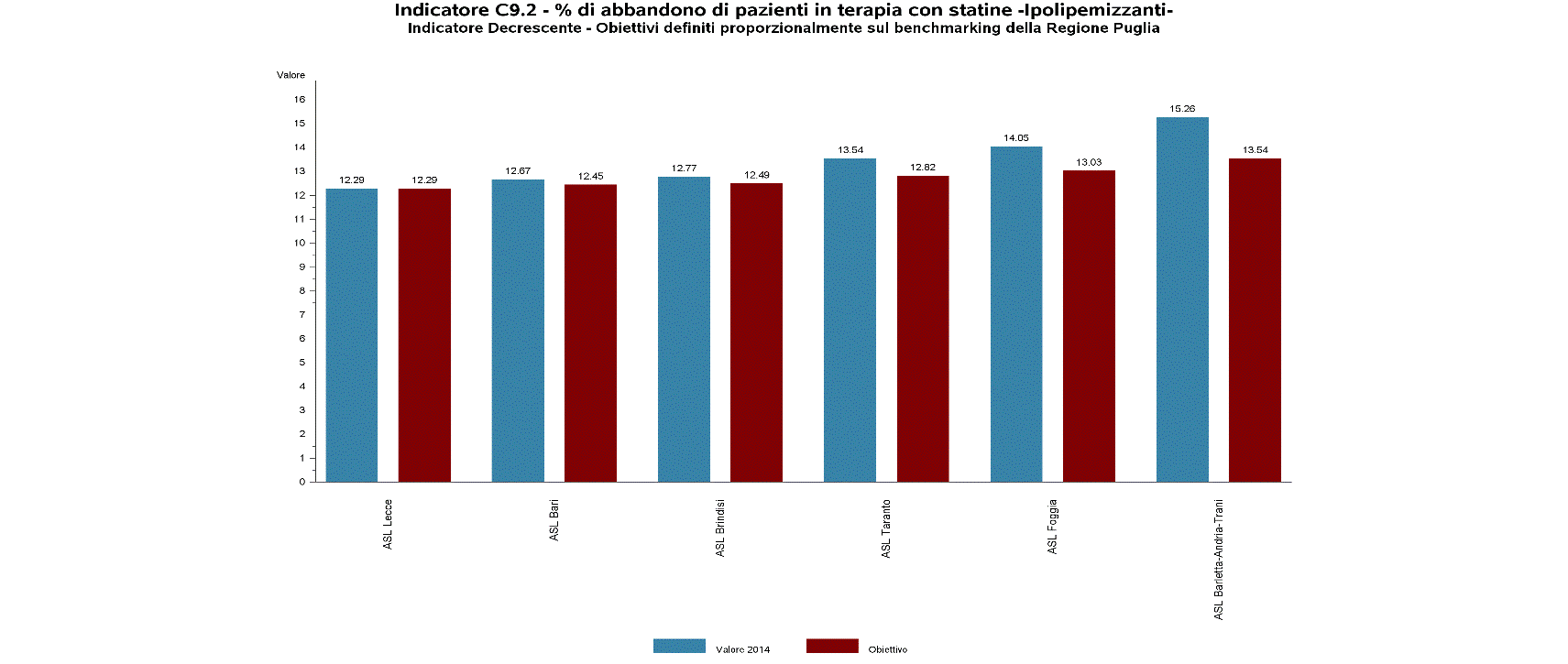 Obiettivi definiti proporzionalmente sul benchmarking della Regione Puglia
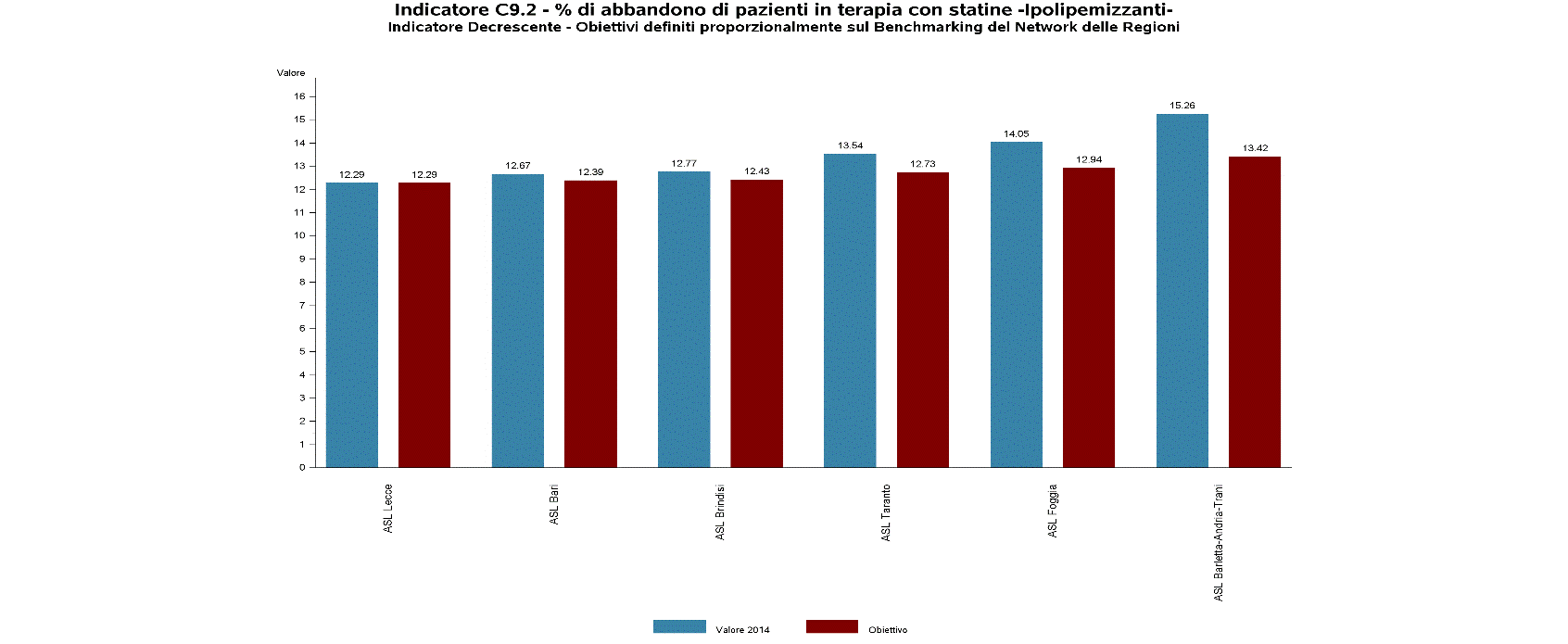 Obiettivi definiti proporzionalmente, sulla base del benchmarking del Network delle Regioni
71
C9.3 Incidenza dei sartani sulle sostanze ad azione sul sistema renina-angiotensina (Anti-ipertensivi)
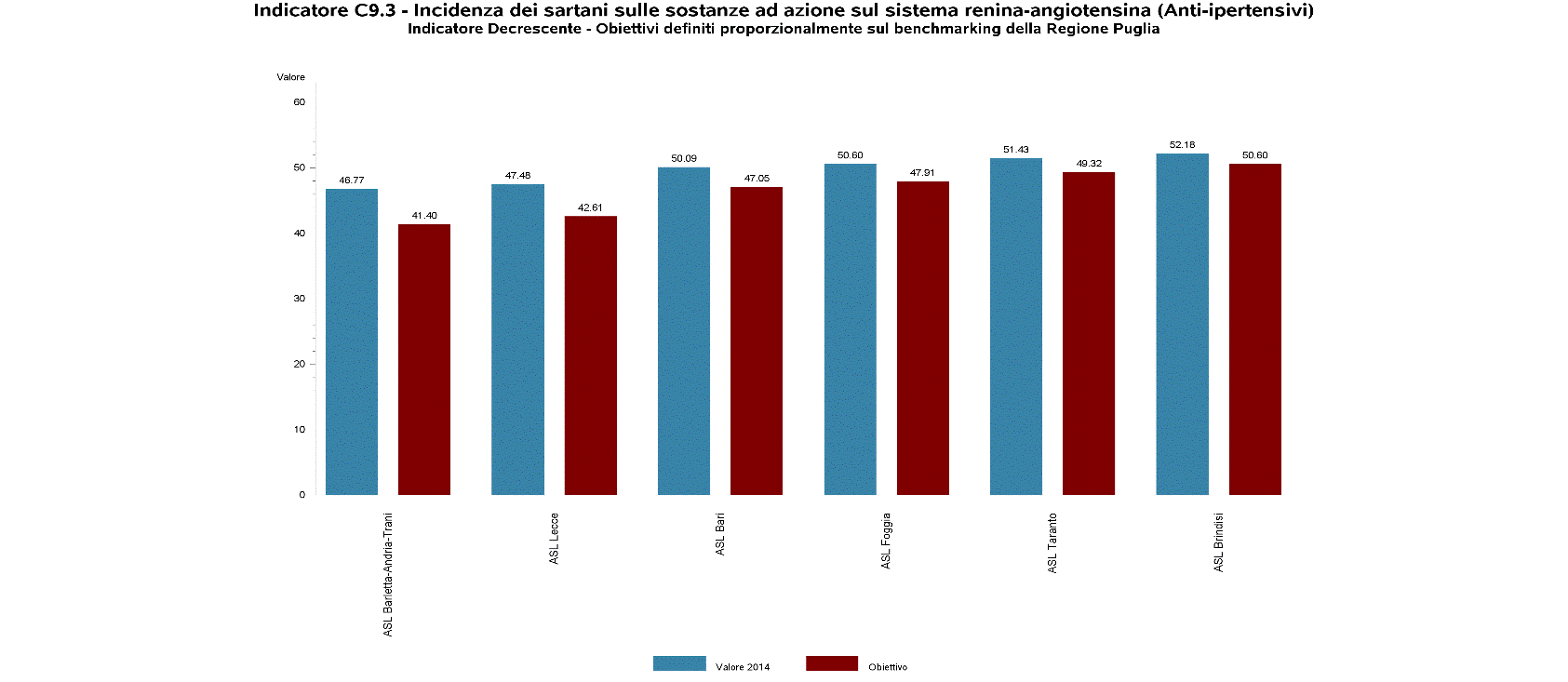 Obiettivi definiti proporzionalmente sul benchmarking della Regione Puglia
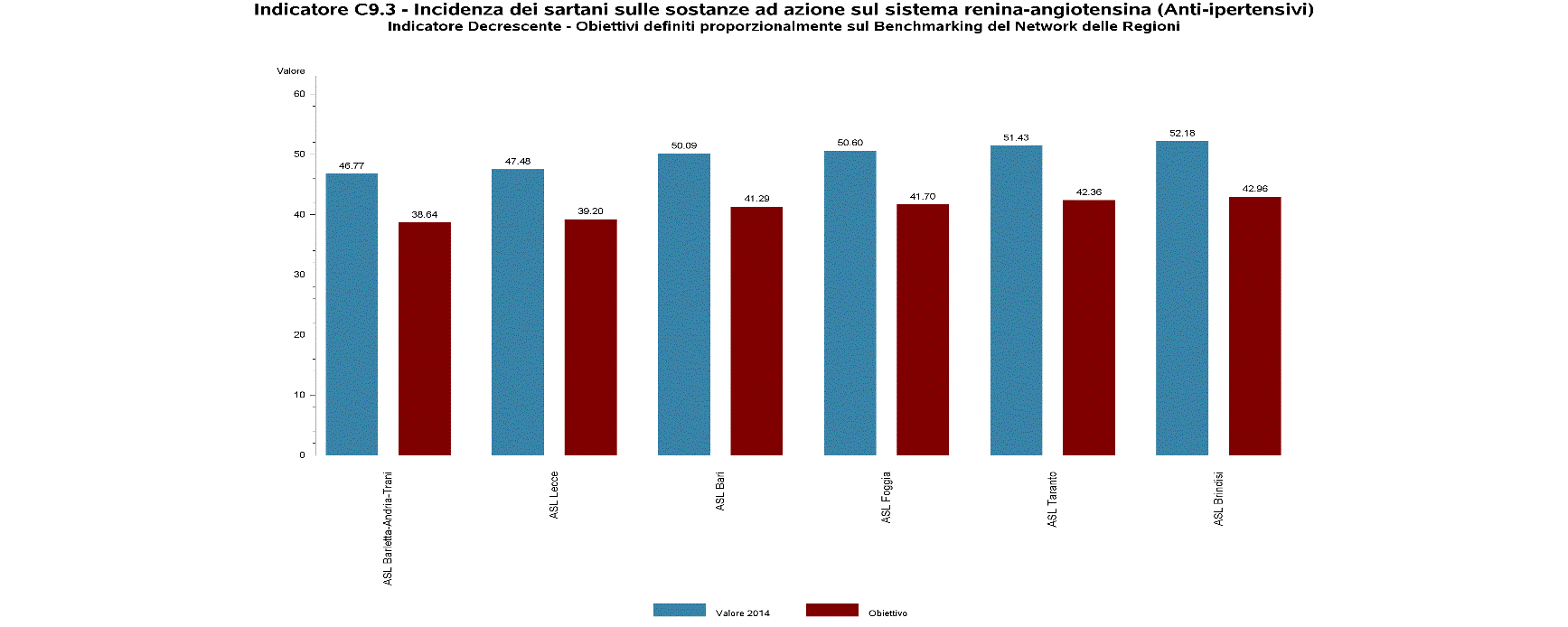 Obiettivi definiti proporzionalmente, sulla base del benchmarking del Network delle Regioni
72
C9.8.1.1 Consumo di antibiotici (regime convenzionale, distribuzione diretta e per conto)
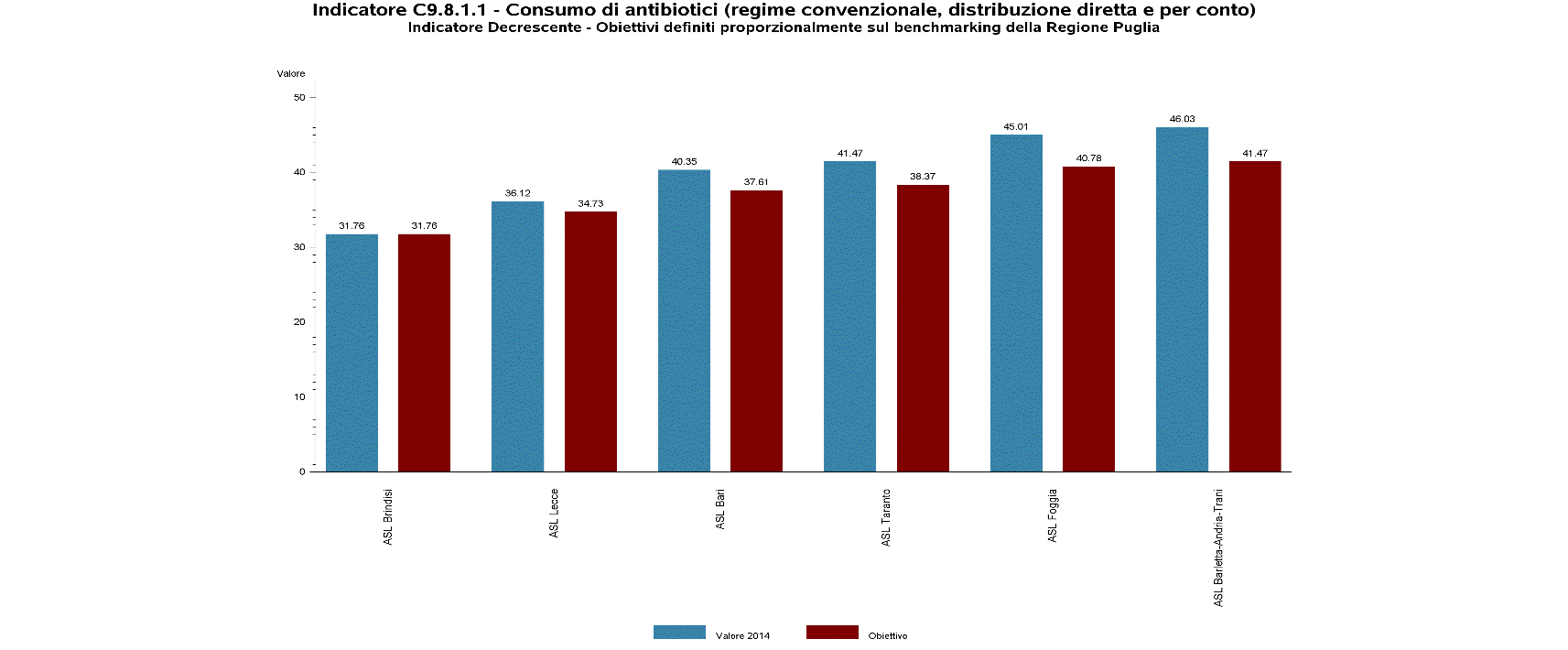 Obiettivi definiti proporzionalmente sul benchmarking della Regione Puglia
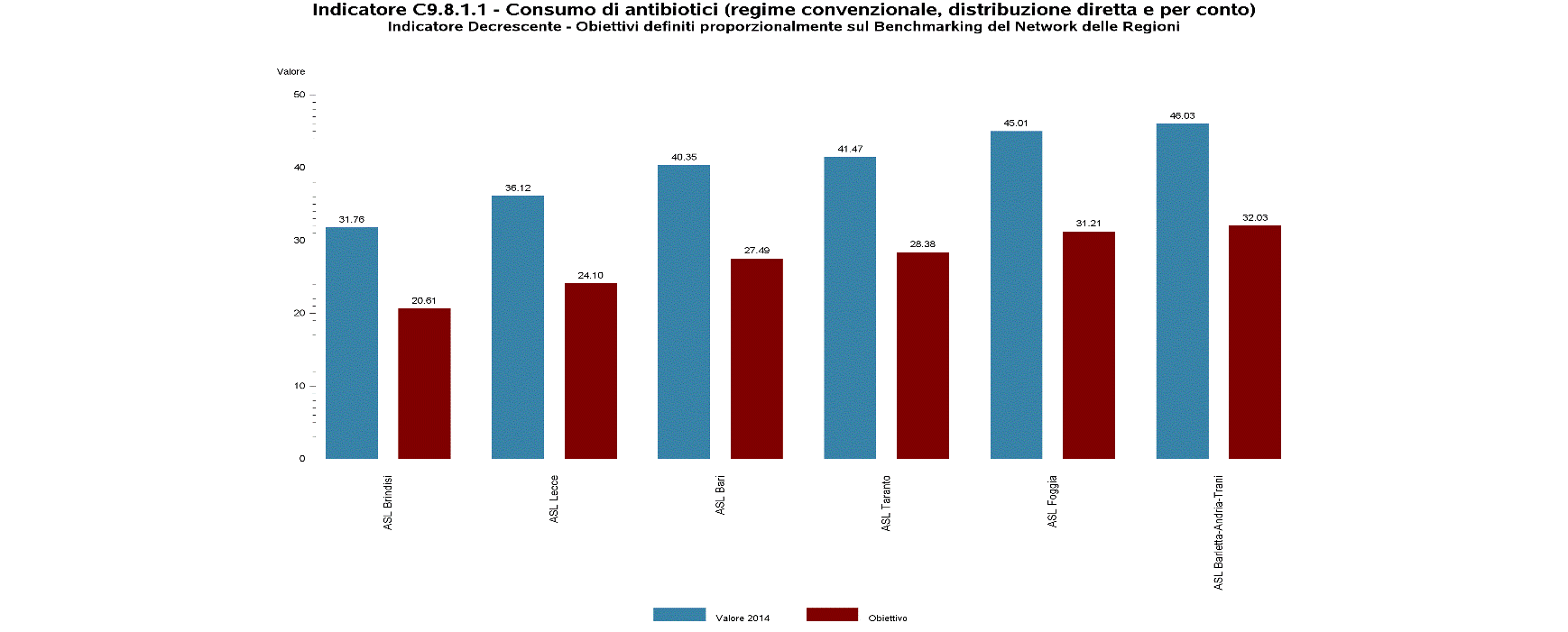 Obiettivi definiti proporzionalmente, sulla base del benchmarking del Network delle Regioni
73
C9.9.1.1 % di abbandono di pazienti in terapia con antidepressivi
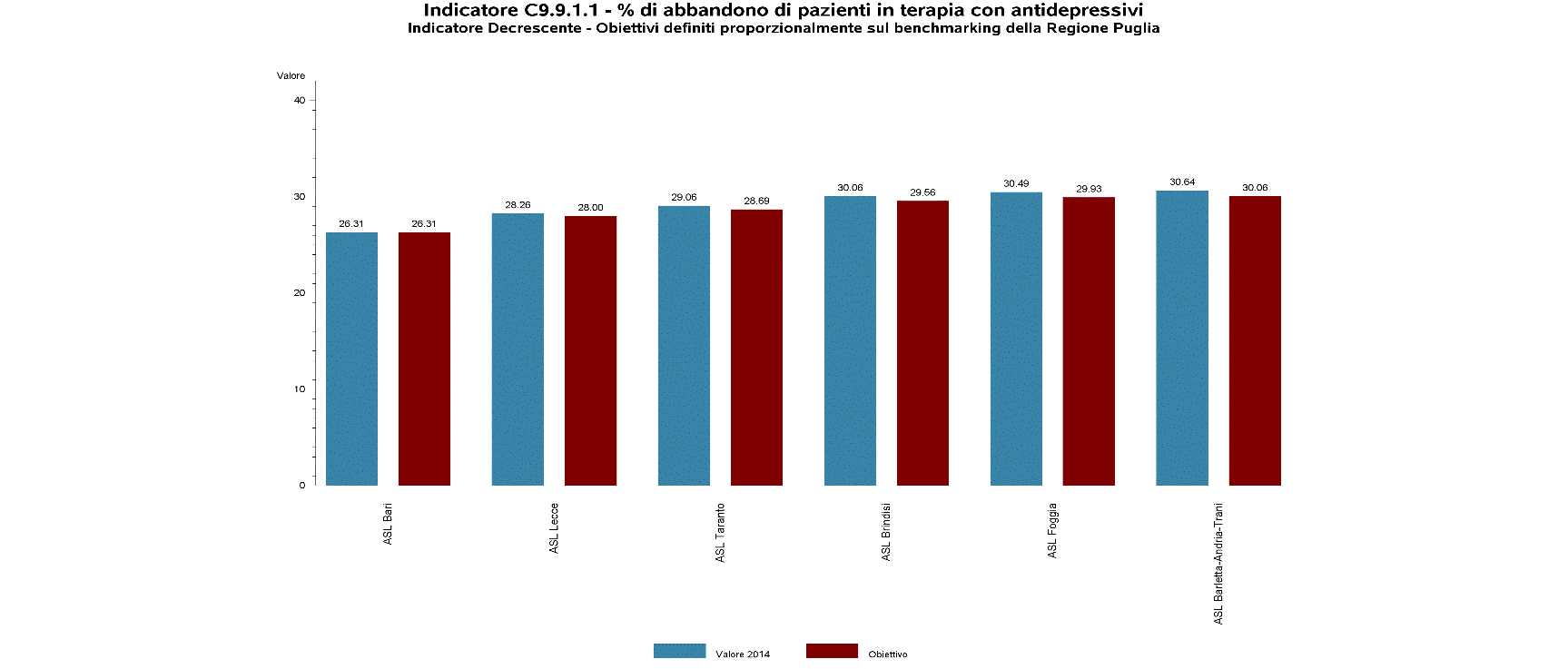 Obiettivi definiti proporzionalmente sul benchmarking della Regione Puglia
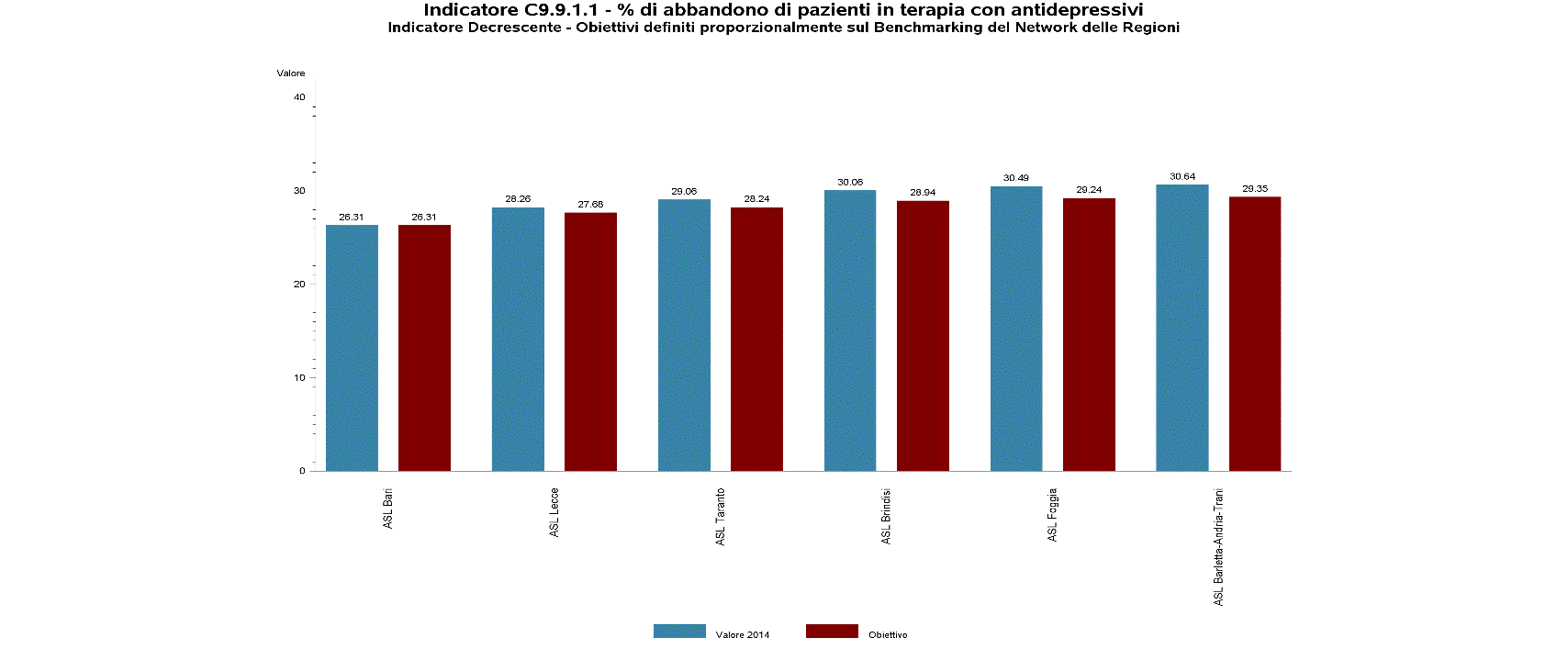 Obiettivi definiti proporzionalmente, sulla base del benchmarking del Network delle Regioni
74
F12a.2 % di Statine (Ipolipemizzanti) a brevetto scaduto o presenti nelle liste di trasparenza
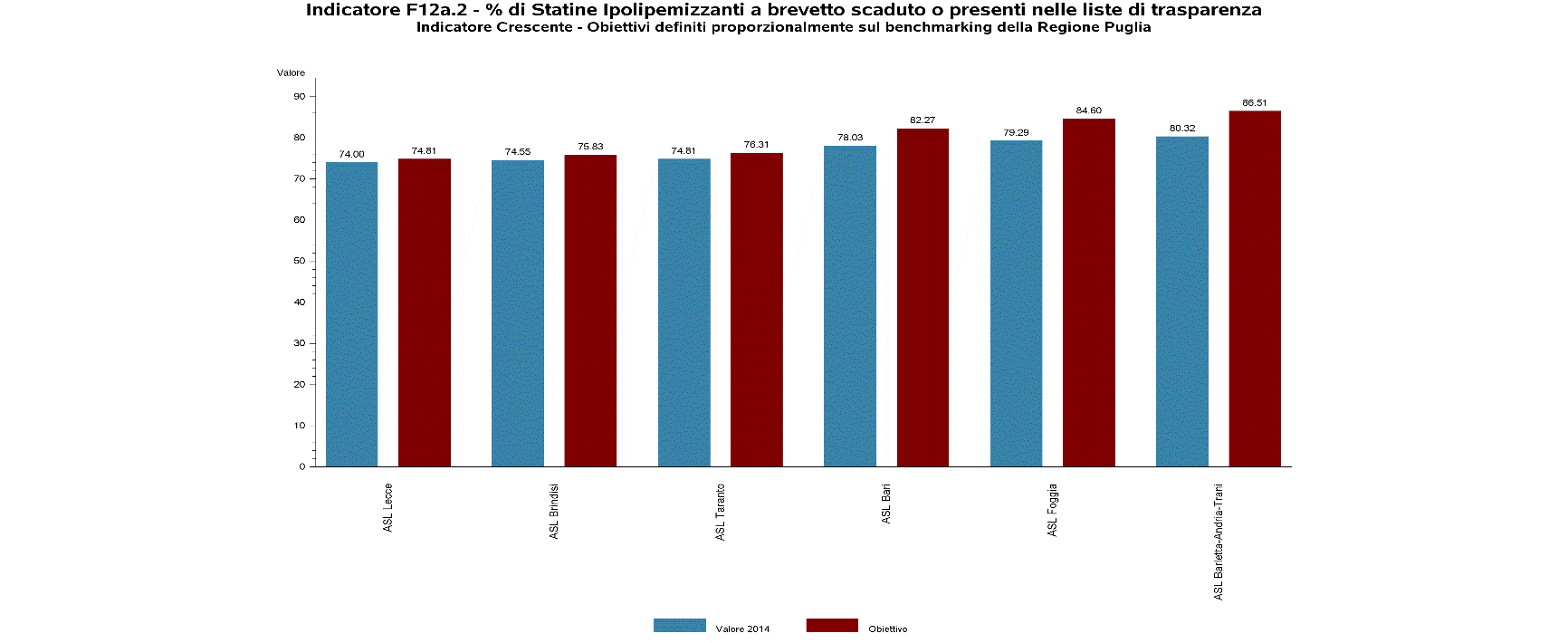 Obiettivi definiti proporzionalmente sul benchmarking della Regione Puglia
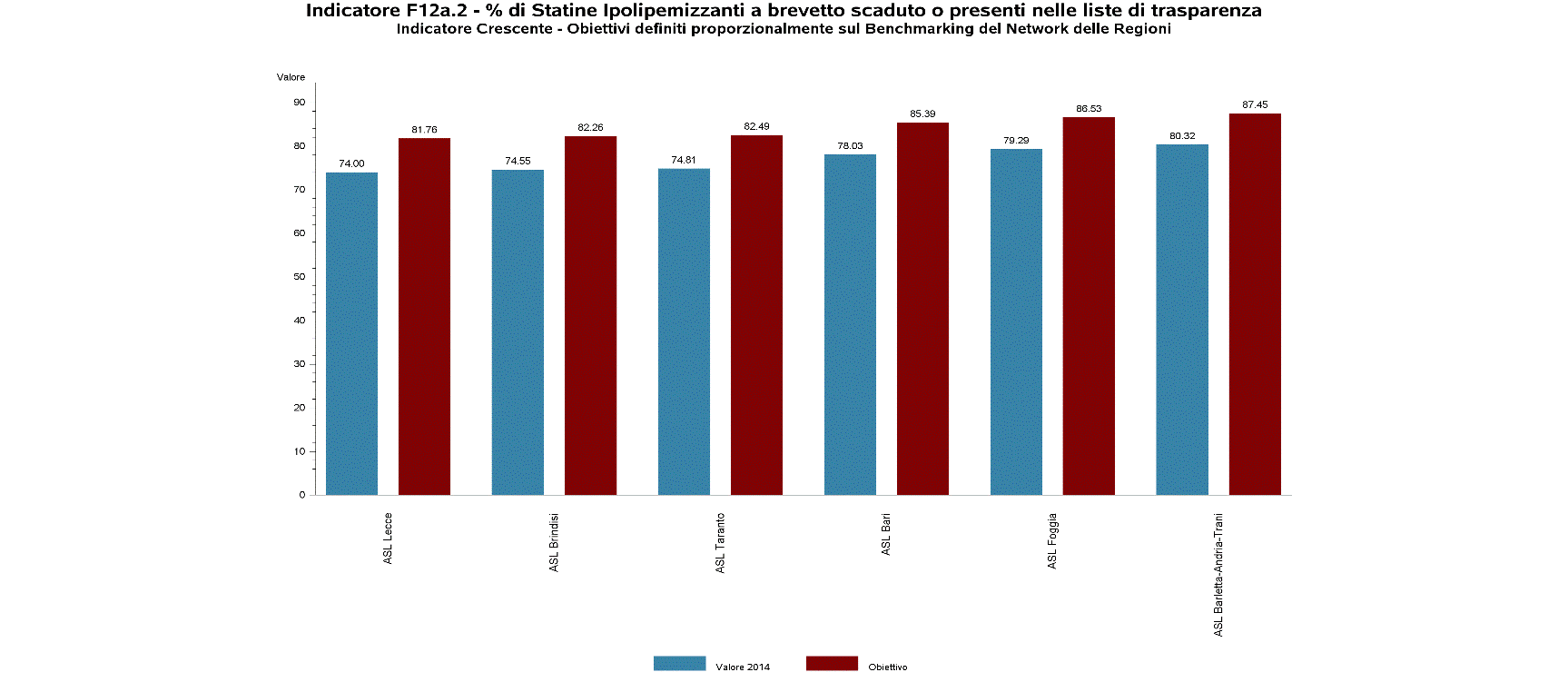 Obiettivi definiti proporzionalmente, sulla base del benchmarking del Network delle Regioni
75
F12a.6 % di derivati diidropiridinici (Antiipertensivi) a brevetto scaduto o presenti nelle liste di trasparenza
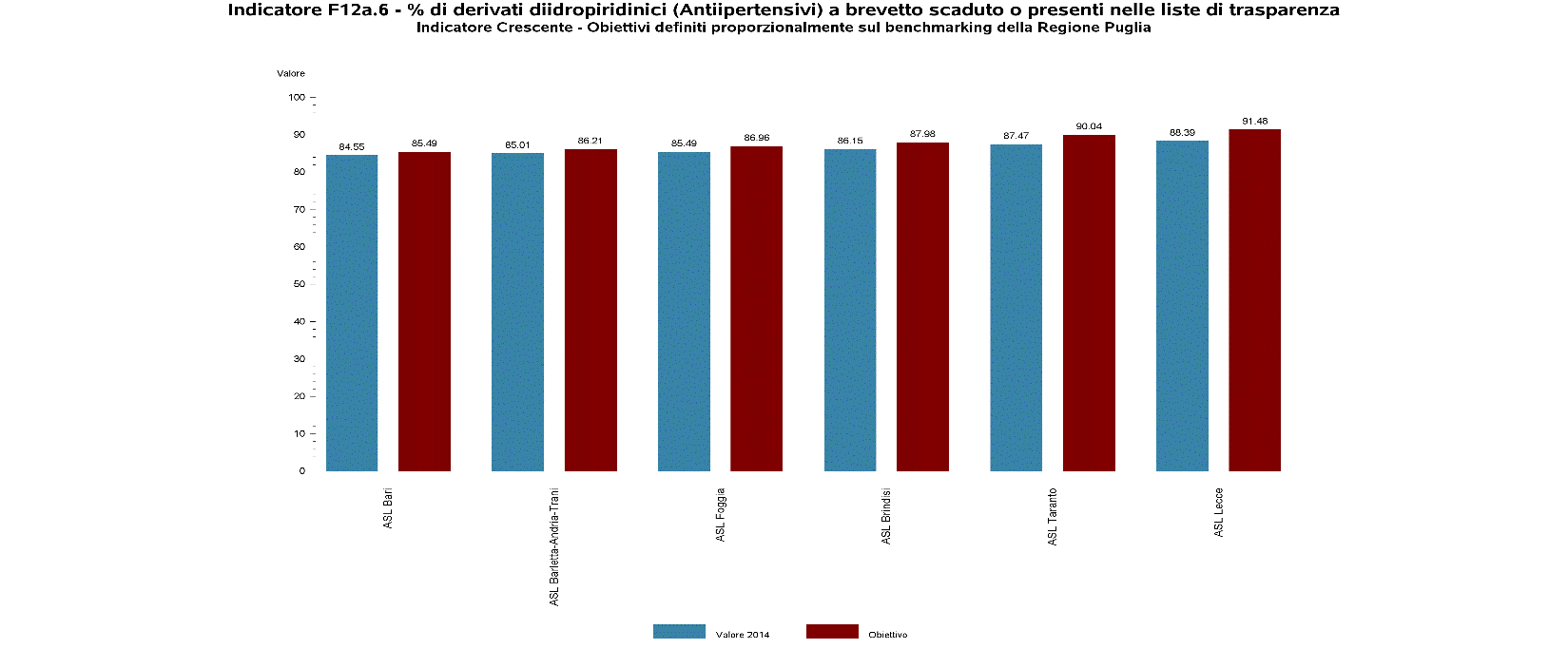 Obiettivi definiti proporzionalmente sul benchmarking della Regione Puglia
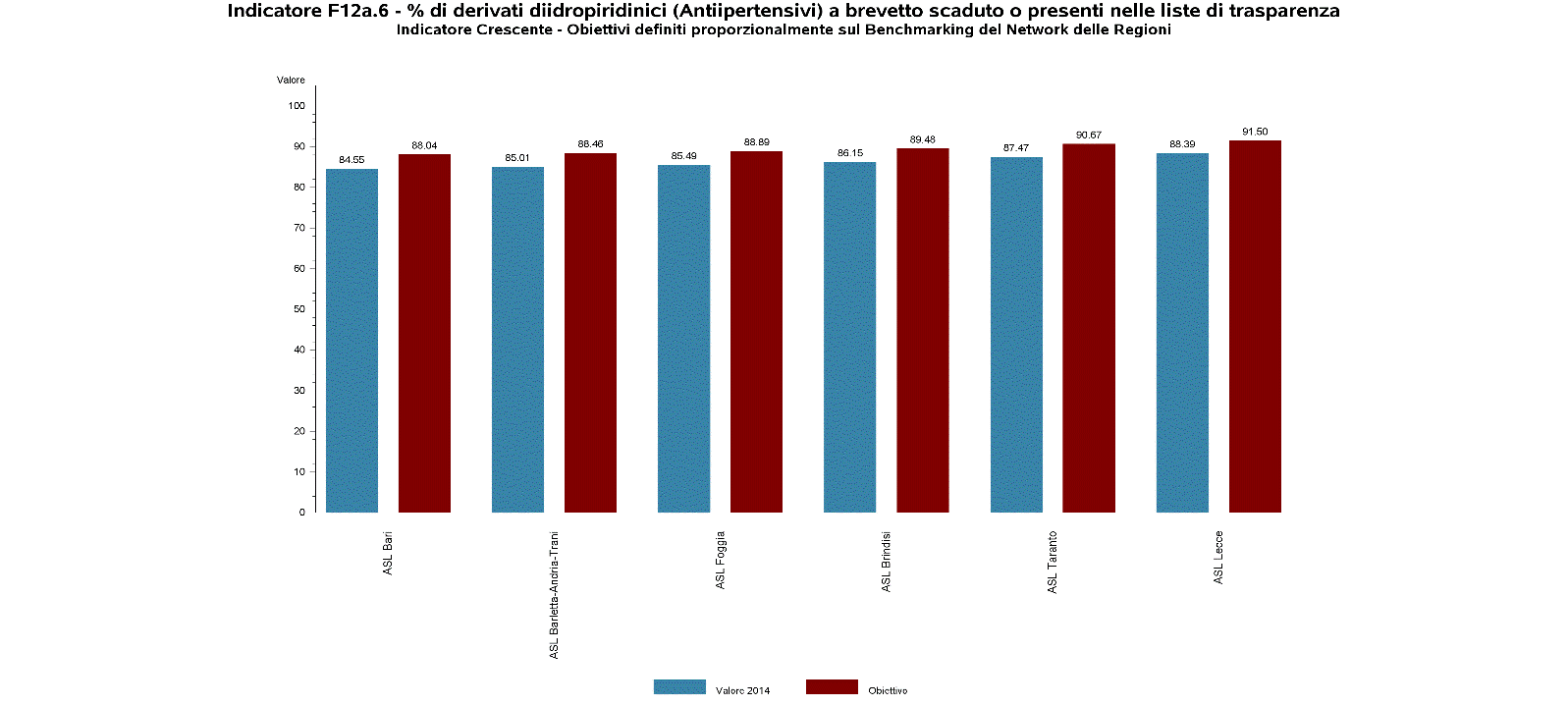 Obiettivi definiti proporzionalmente, sulla base del benchmarking del Network delle Regioni
76
F12a.7 % di ACE inibitori (Antiipertensivi) associati a brevetto scaduto o presenti nelle liste di trasparenza
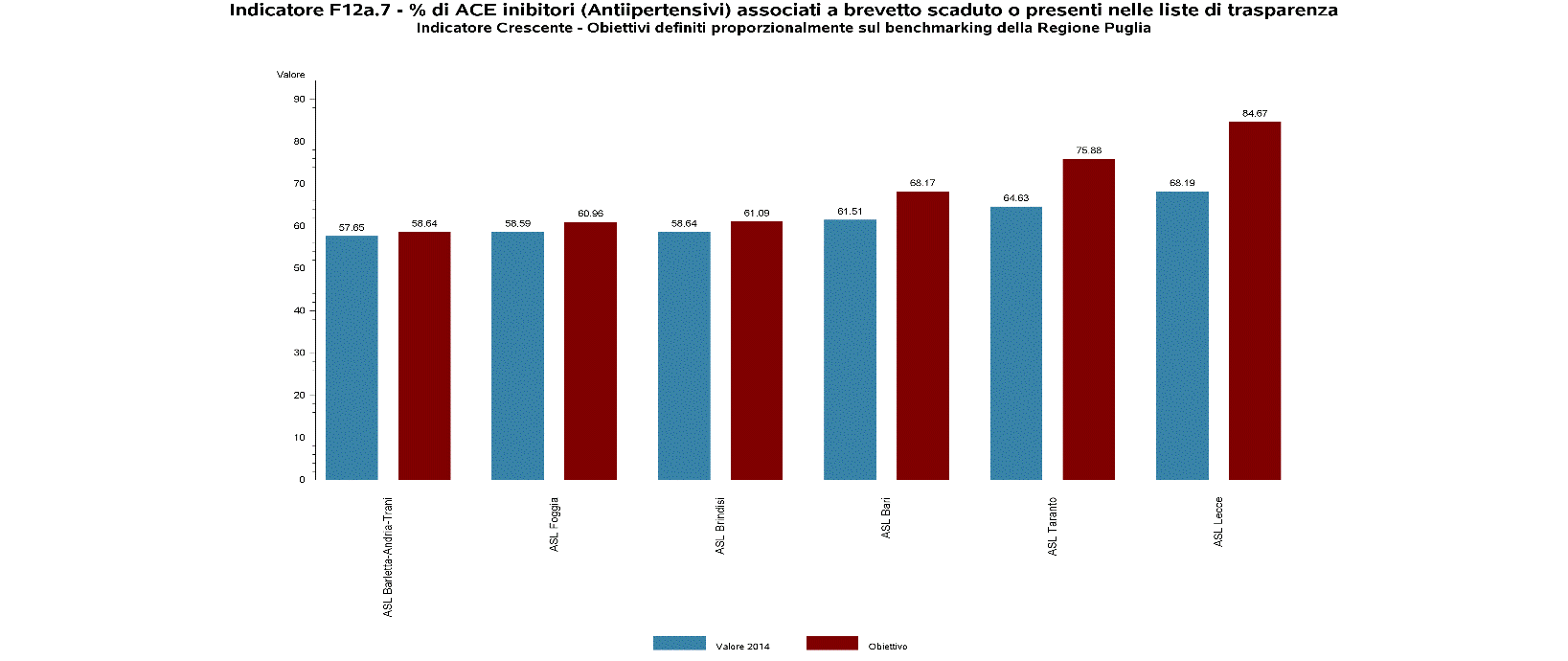 Obiettivi definiti proporzionalmente sul benchmarking della Regione Puglia
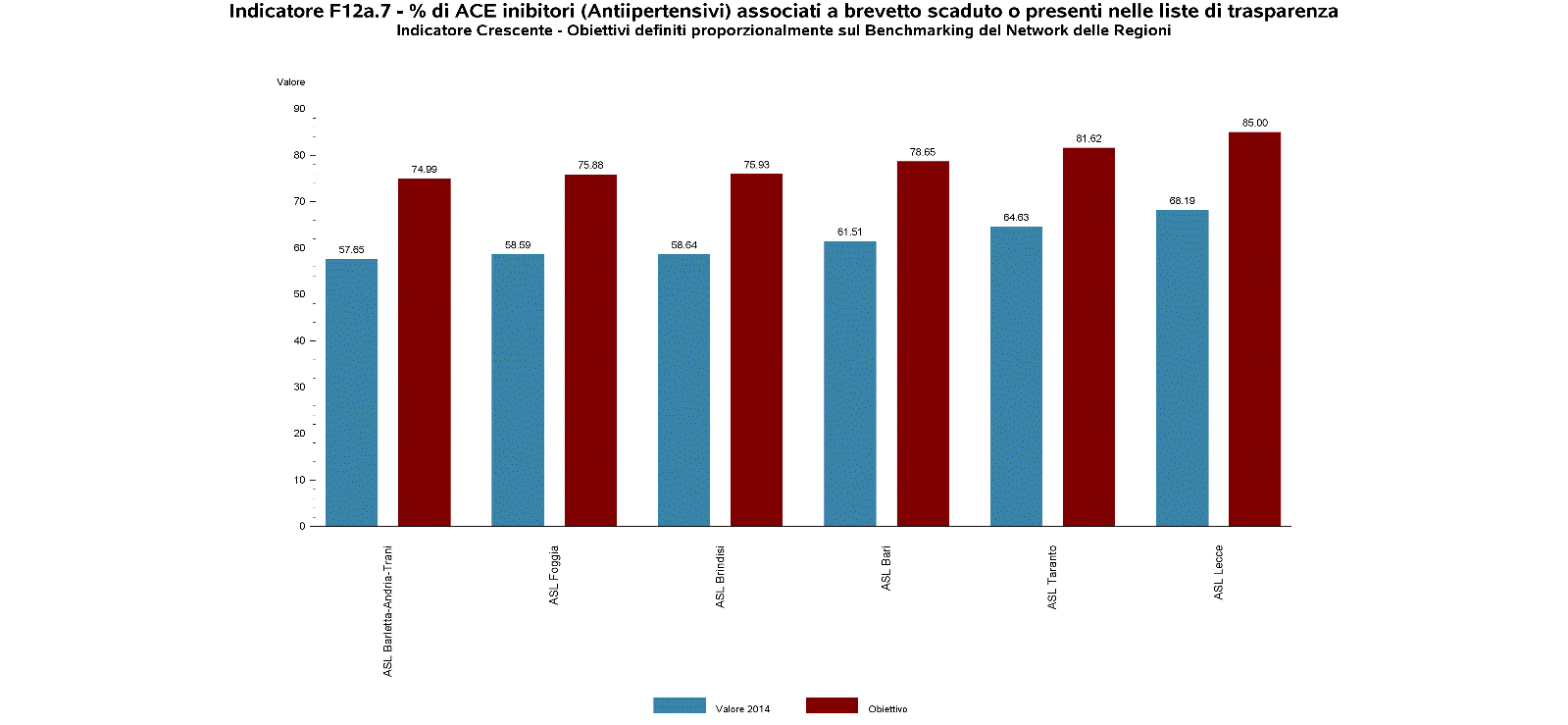 Obiettivi definiti proporzionalmente, sulla base del benchmarking del Network delle Regioni
77
F12a.9 % di fluorochinoloni (Antibiotici) a brevetto scaduto o presenti nelle liste di trasparenza
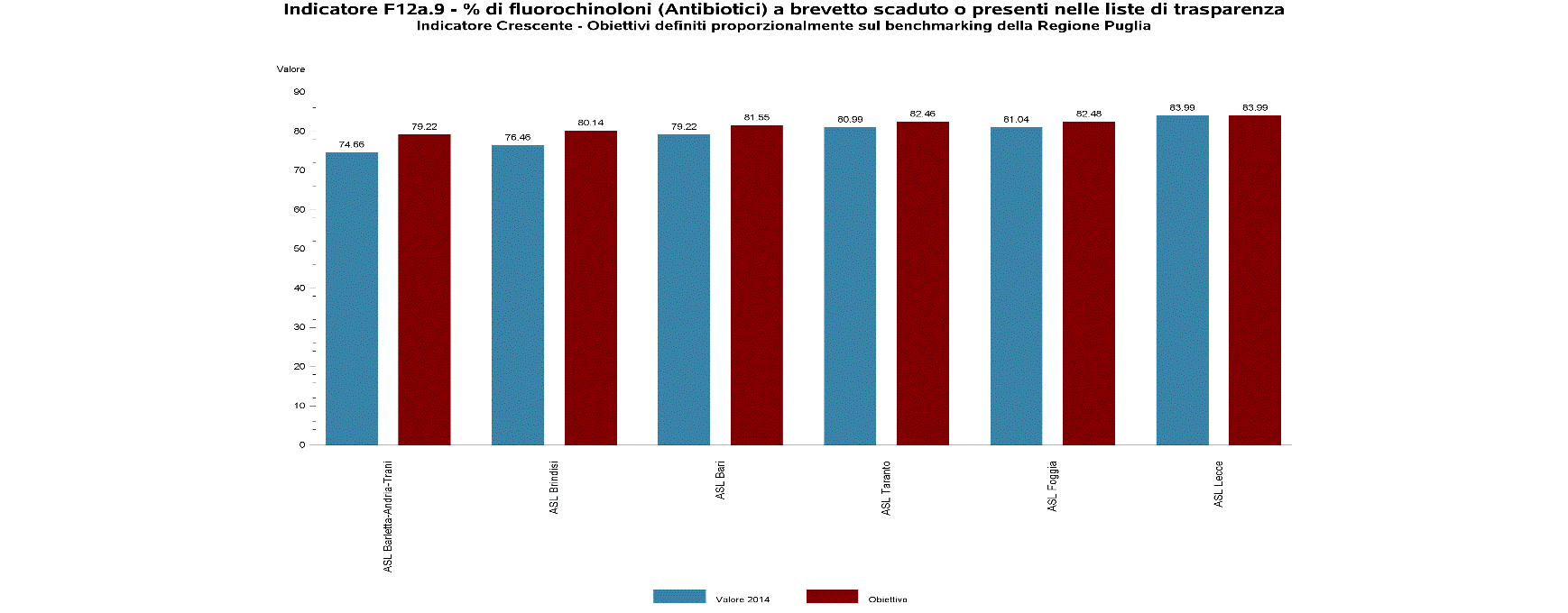 Obiettivi definiti proporzionalmente sul benchmarking della Regione Puglia
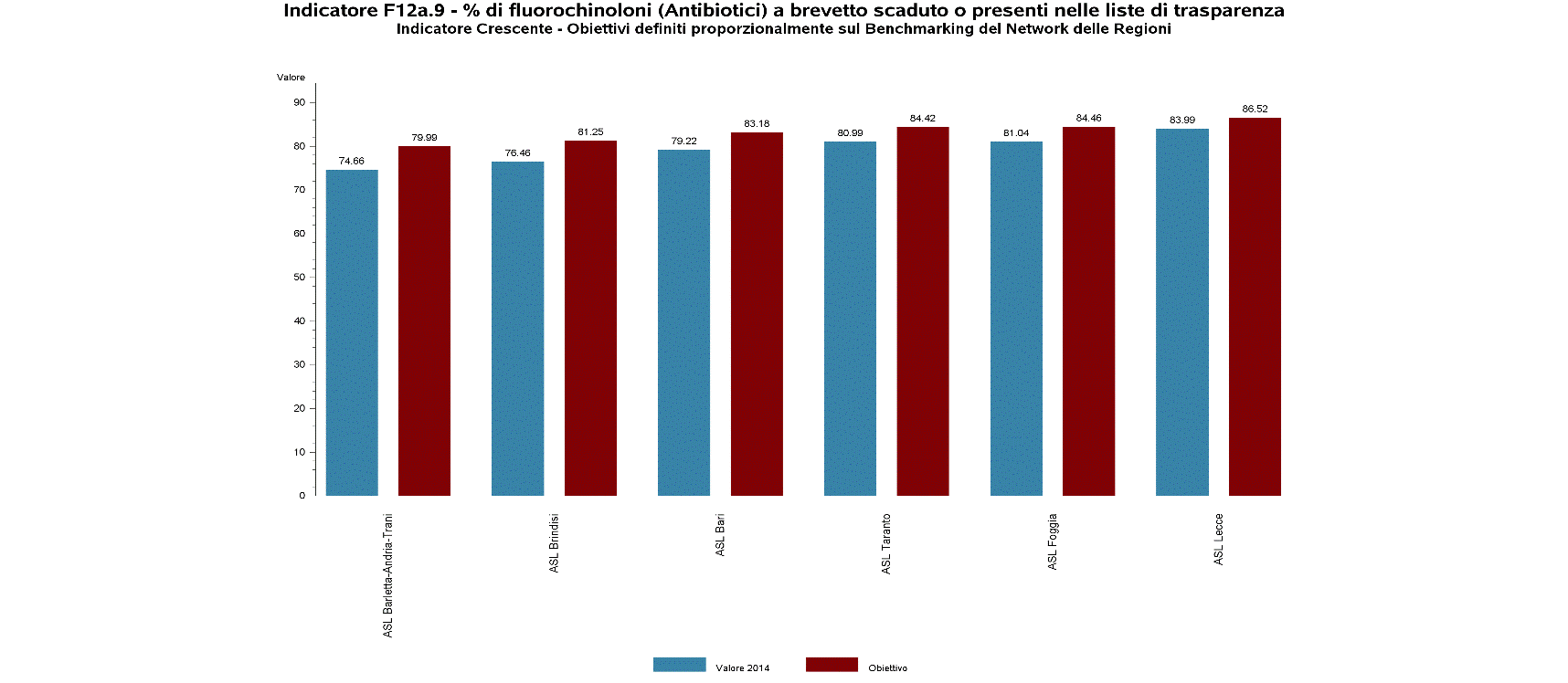 Obiettivi definiti proporzionalmente, sulla base del benchmarking del Network delle Regioni
78
F12a.14 % di molecole a brevetto scaduto o presenti nelle liste di trasparenza
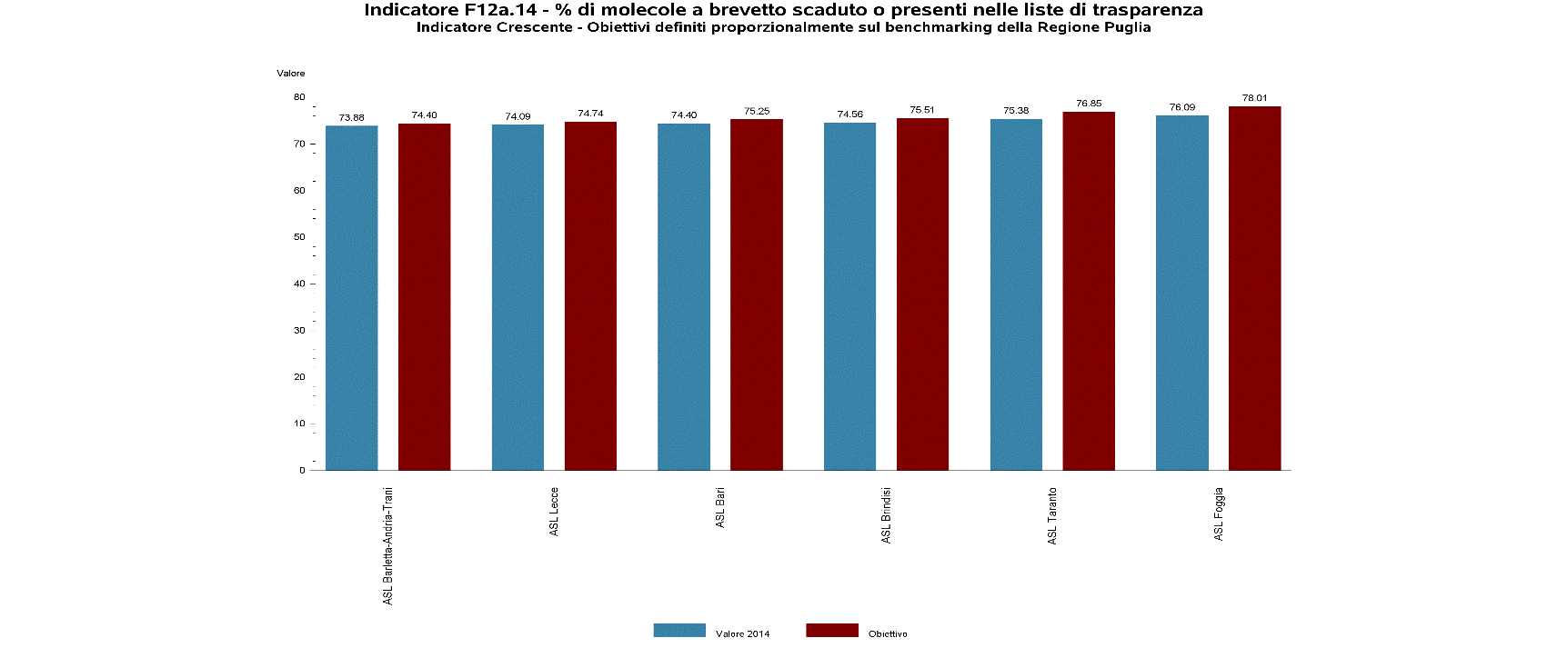 Obiettivi definiti proporzionalmente sul benchmarking della Regione Puglia
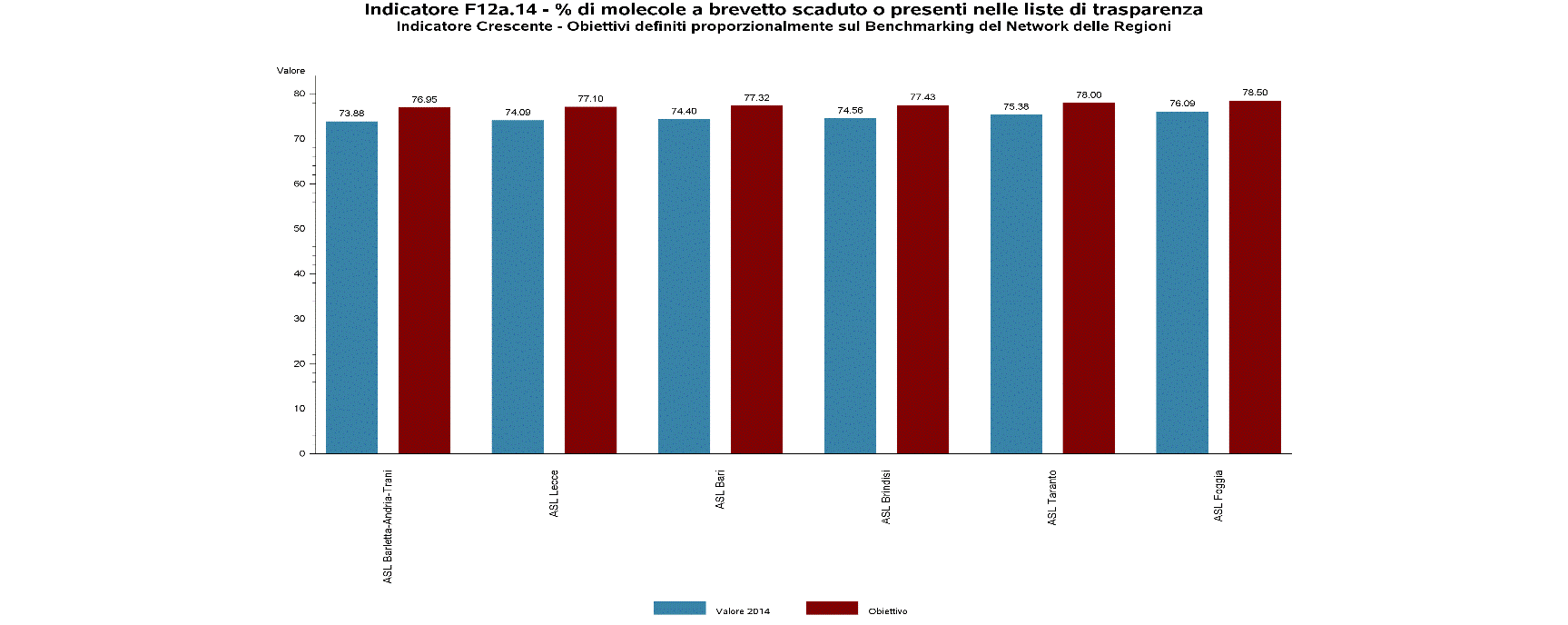 Obiettivi definiti proporzionalmente, sulla base del benchmarking del Network delle Regioni
79
C8a.13a Percentuale di ricoveri ripetuti fra 8 e 30 giorni per patologie psichiatriche
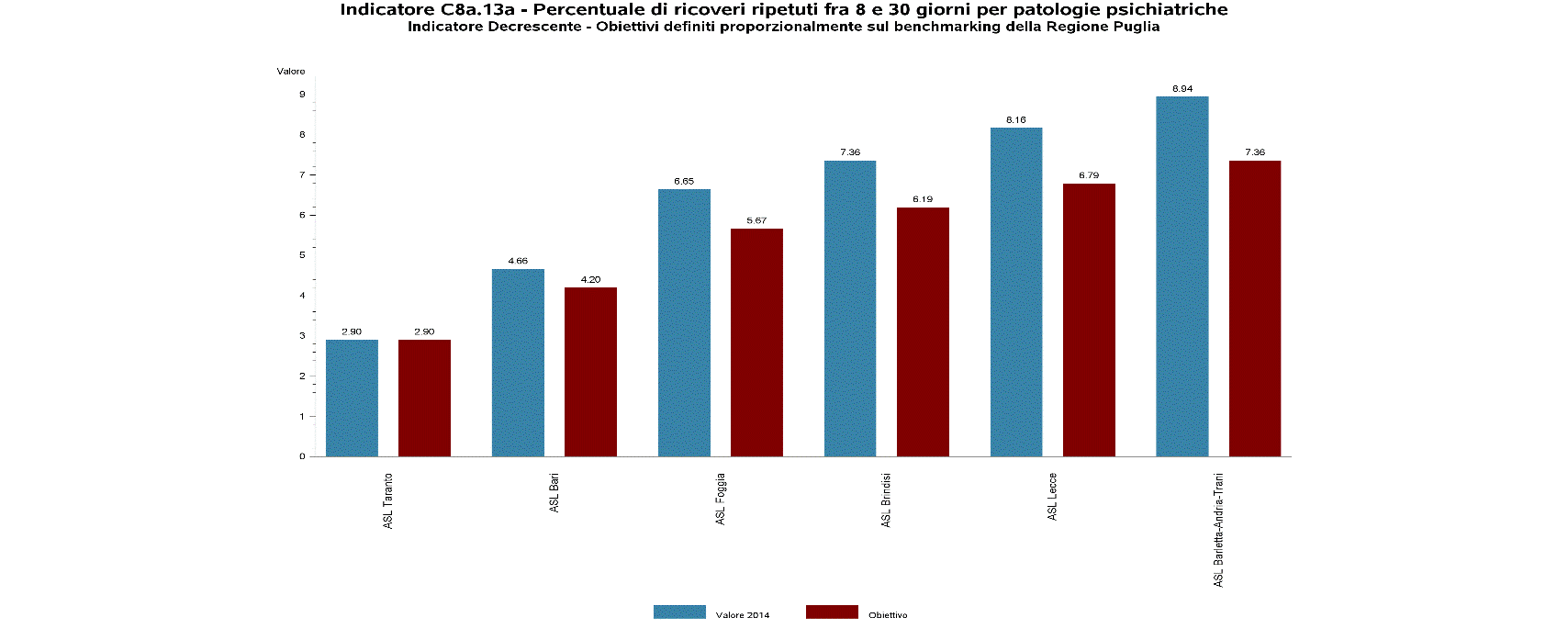 Obiettivi definiti proporzionalmente sul benchmarking della Regione Puglia
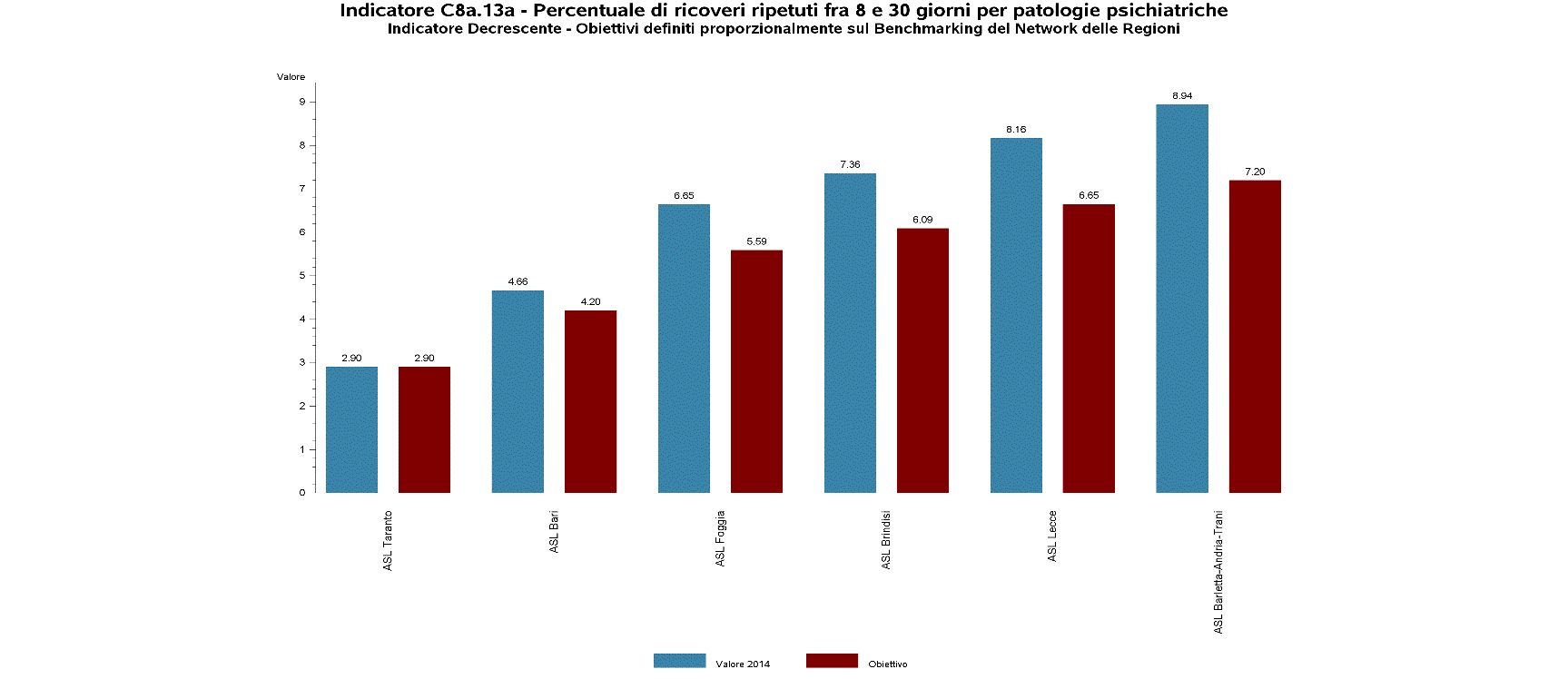 Obiettivi definiti proporzionalmente, sulla base del benchmarking del Network delle Regioni
80